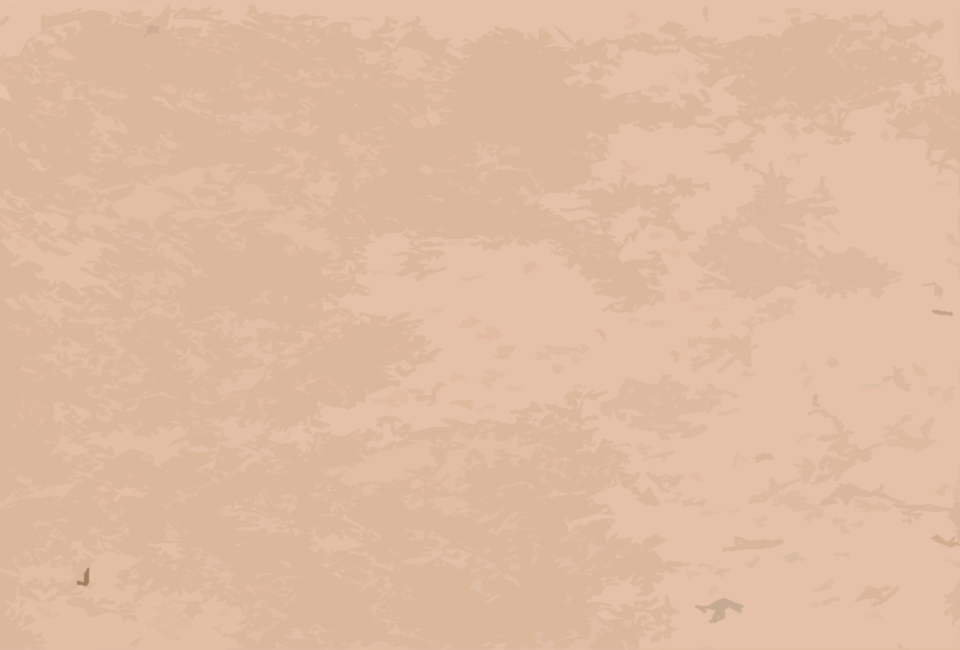 95
2017
neue 
Thesen
1517
:
FUR DIE REFORMATION DER KIRCHE
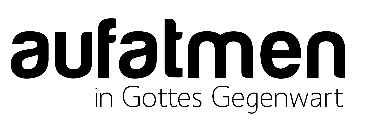 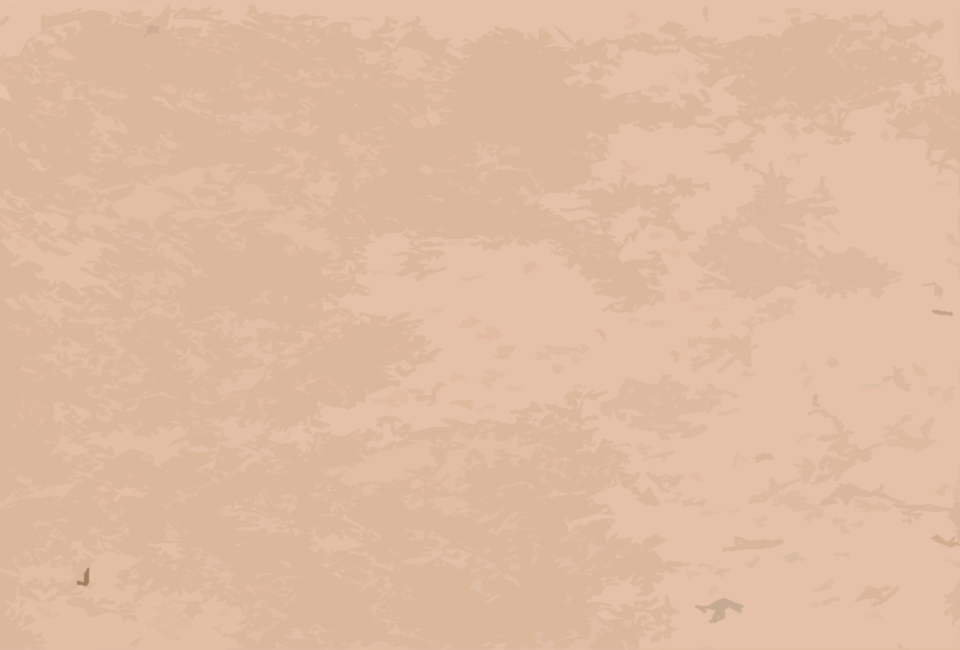 KIRCHE UND FAMILIE
Reformation
2017
---------------------
Das Evangelium an Kinder und Jugendliche weiter zu geben ist eine zentrale Aufgabe der Kirche!
-----------
These 95
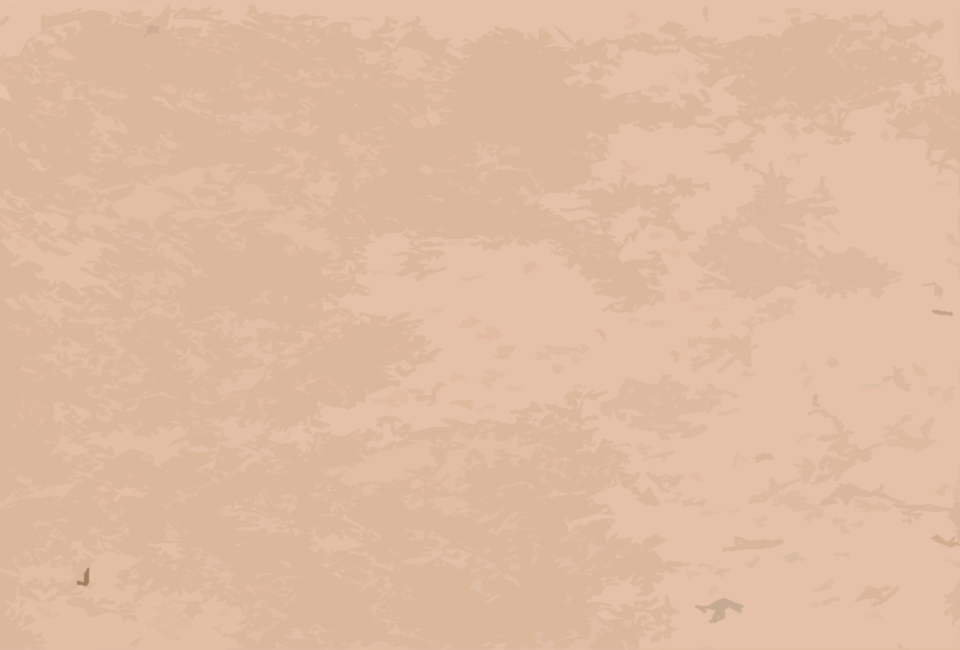 KIRCHE UND FAMILIE
Reformation
2017
---------------------
Kirche braucht das Miteinander der Generationen!
-----------
These 94
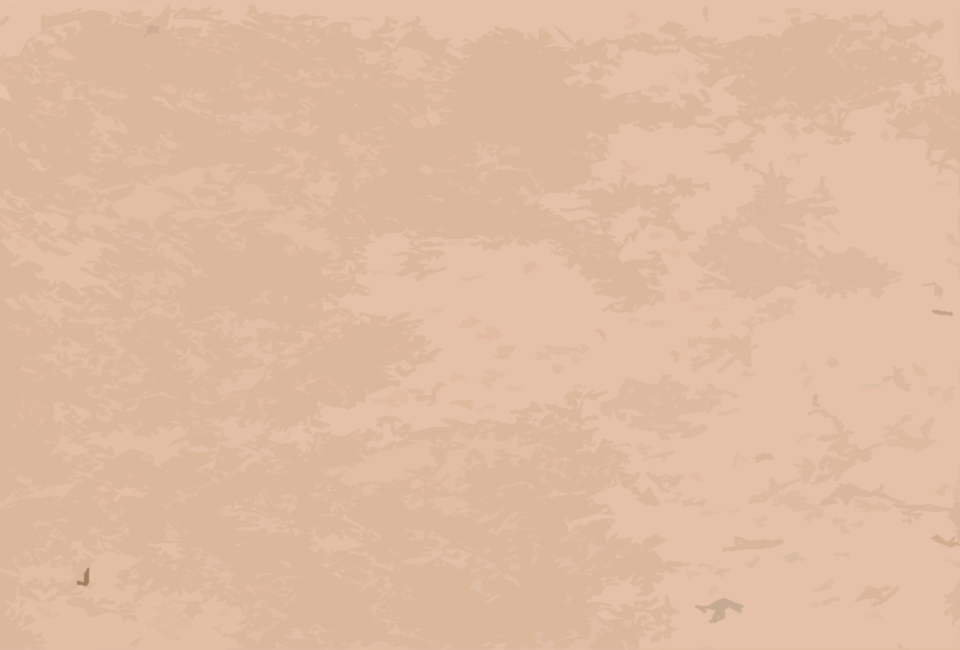 KIRCHE UND FAMILIE
Reformation
2017
---------------------
Die (geistlichen) Eltern zu ehren ist ein wichtiger Gesundbrunnen fur das Leben und die Kirche!
-----------
These 93
:
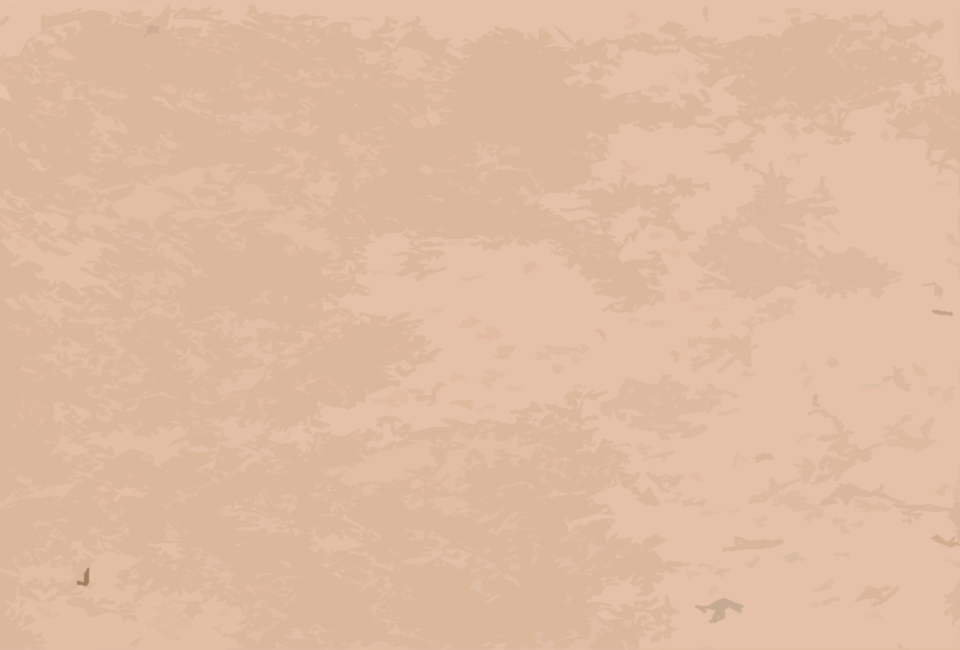 KIRCHE UND FAMILIE
Reformation
2017
---------------------
Die Kirche hat den Auftrag, Anwalt fur das Leben zu sein!
-----------
These 92
:
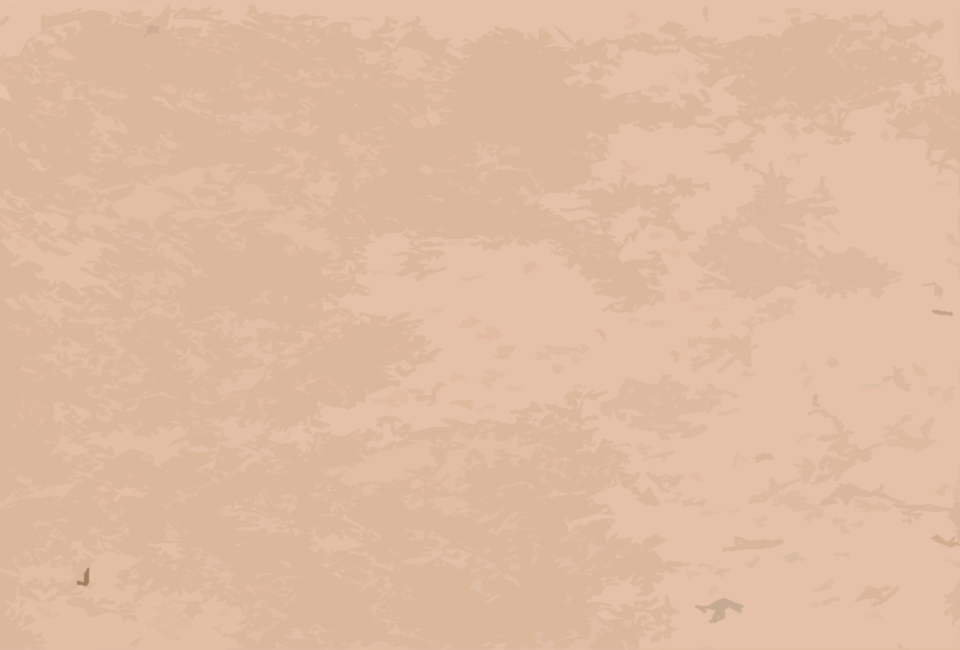 KIRCHE UND FAMILIE
Reformation
2017
---------------------
Die Kirche hat die lebens-lange Ehegemeinschaft zwischen Mann und Frau zu fordern und zu schutzen!
-----------
These 91
:
:
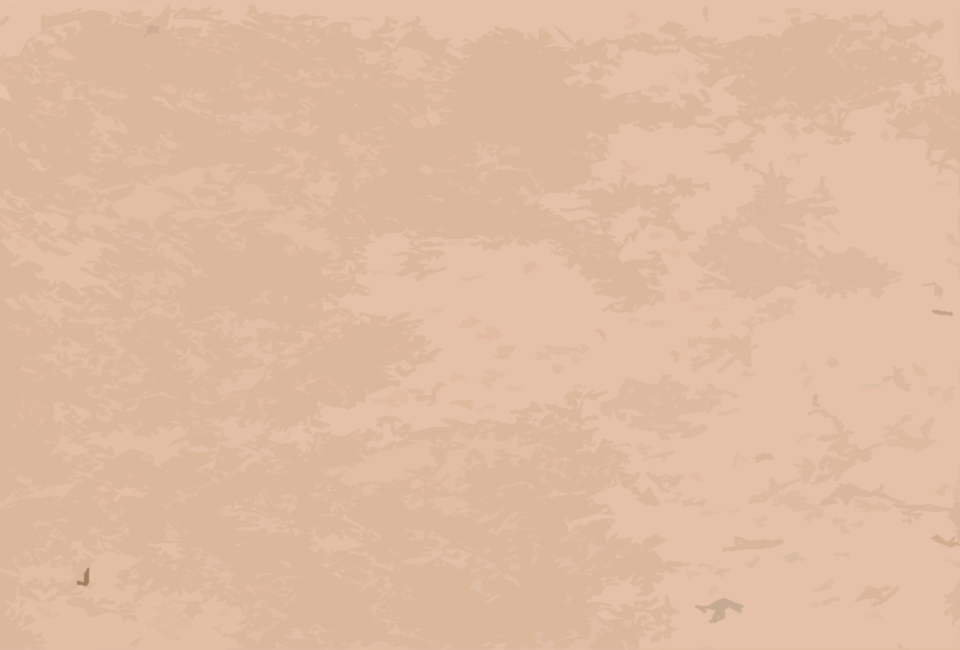 KIRCHE UND GEMEINDE
Reformation
2017
---------------------
Gesunde Gemeinden wachsen - qualitativ und auf Dauer auch quantitativ!
-----------
These 90
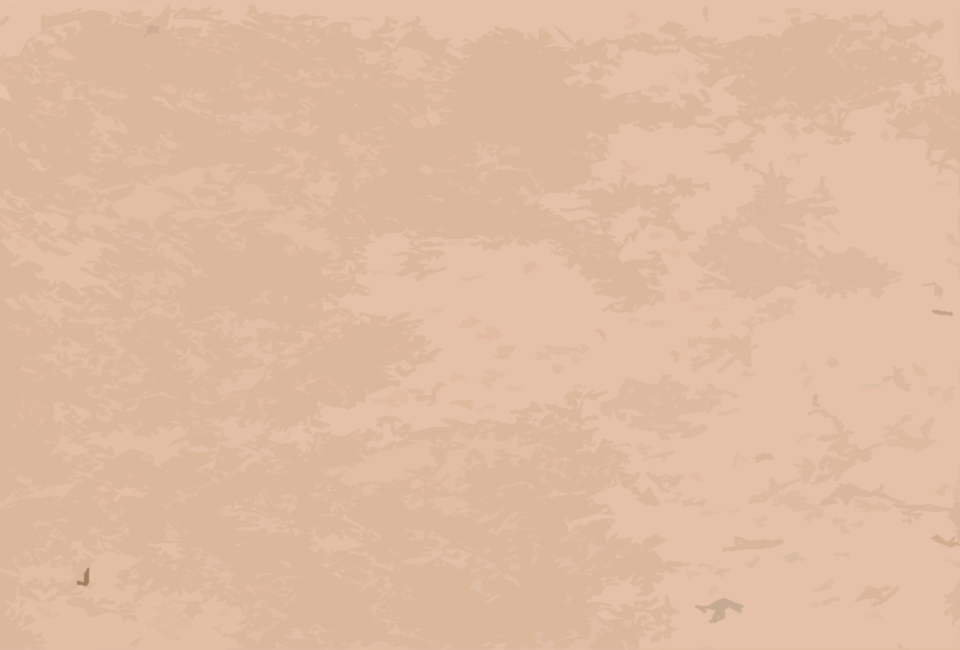 KIRCHE UND GEMEINDE
Reformation
2017
---------------------
Gemeinde braucht nicht nur Hirten ( Pastoren ) sondern alle Vertreter des 5-faltigen Dienstes!
-----------
These 89
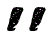 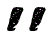 :
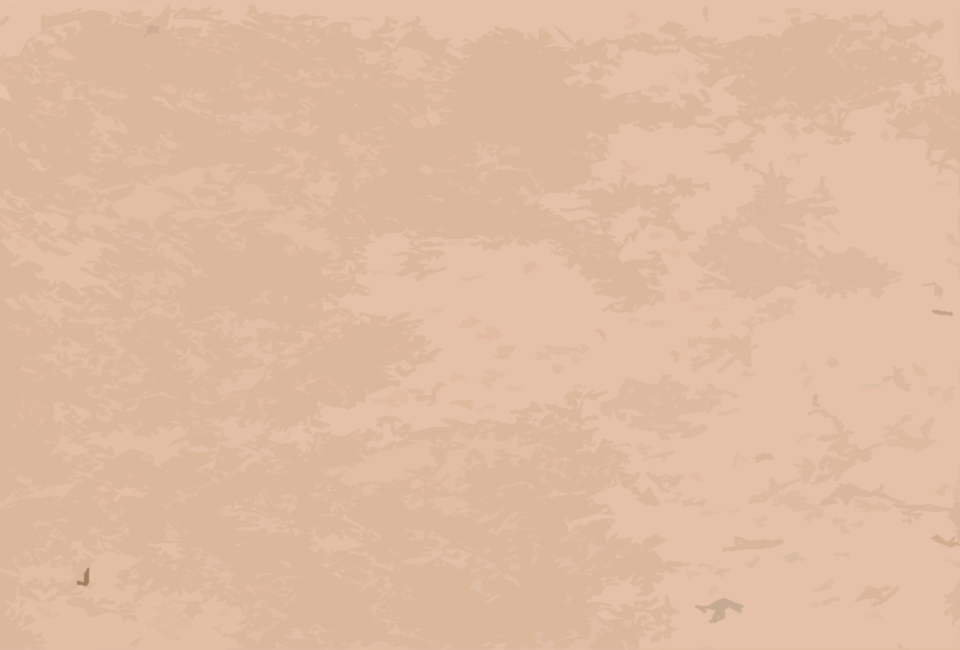 KIRCHE UND GEMEINDE
Reformation
2017
---------------------
Gemeinde kann nur wachsen, wenn die Vielfalt der Gaben zusammen spielt!
-----------
These 88
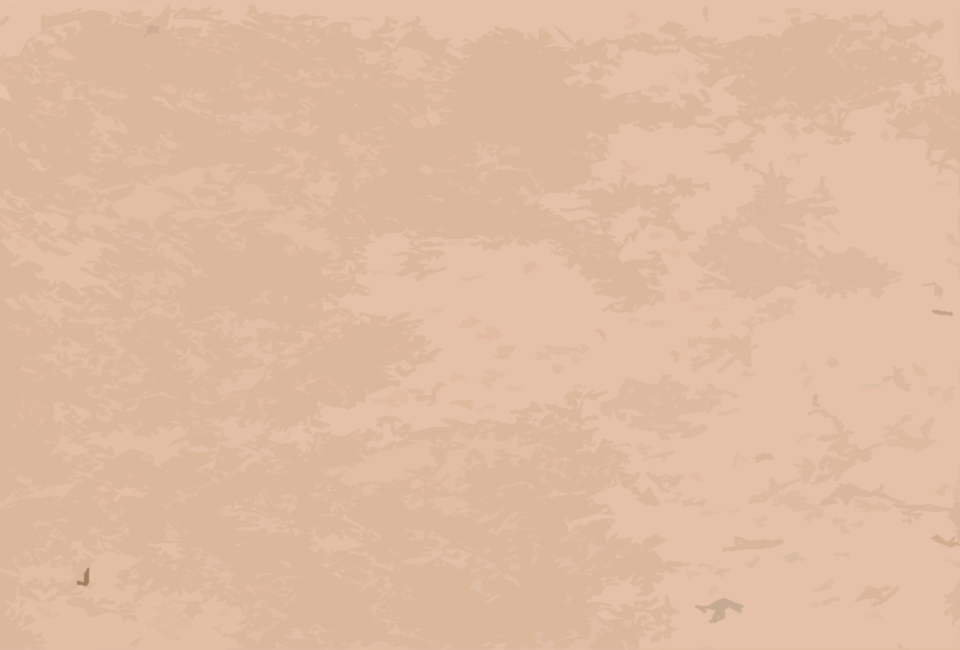 KIRCHE UND GEMEINDE
Reformation
2017
---------------------
Gemeinde braucht Kleingruppen, in denen authentisch das Leben geteilt wird!
-----------
These 87
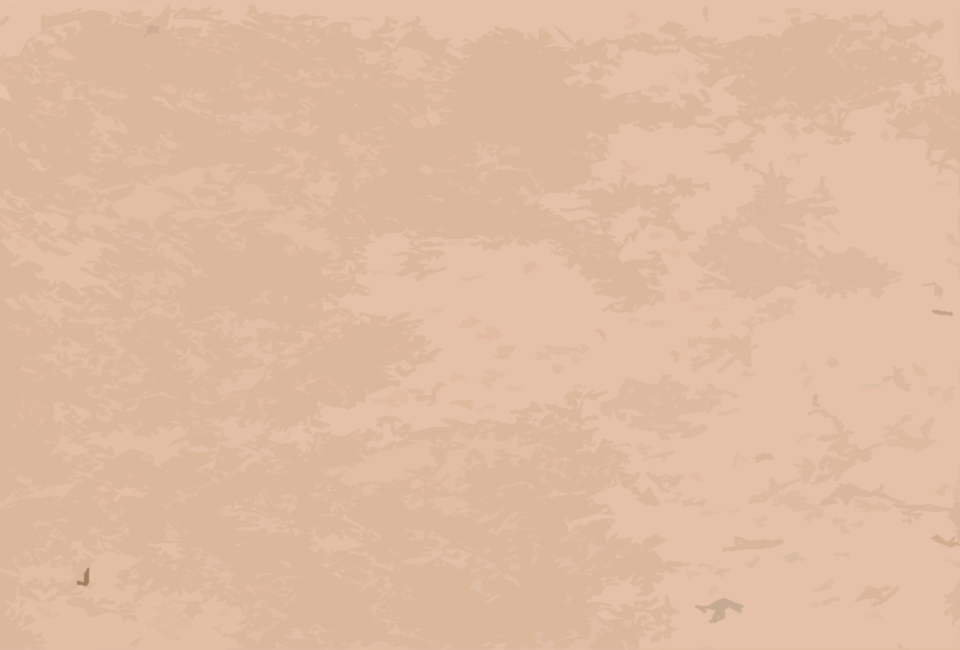 KIRCHE UND GELD
Reformation
2017
---------------------
Gott und nicht das Geld muss die Kirche leiten
-----------
These 86
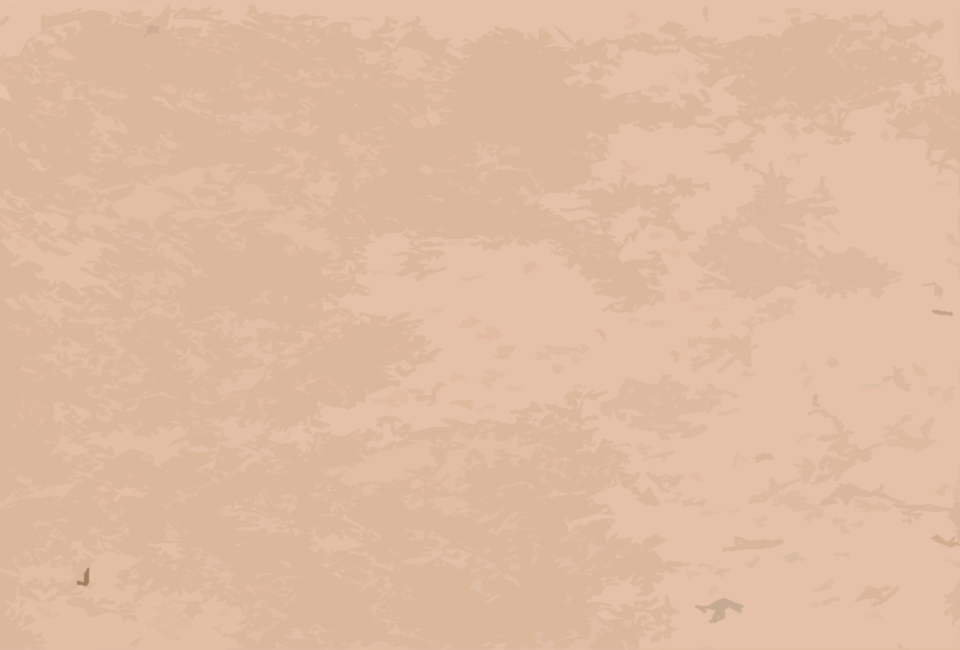 KIRCHE UND GELD
Reformation
2017
---------------------
Die Kirche muss lernen, frohlich zu geben und Gott zu vertrauen
-----------
:
These 85
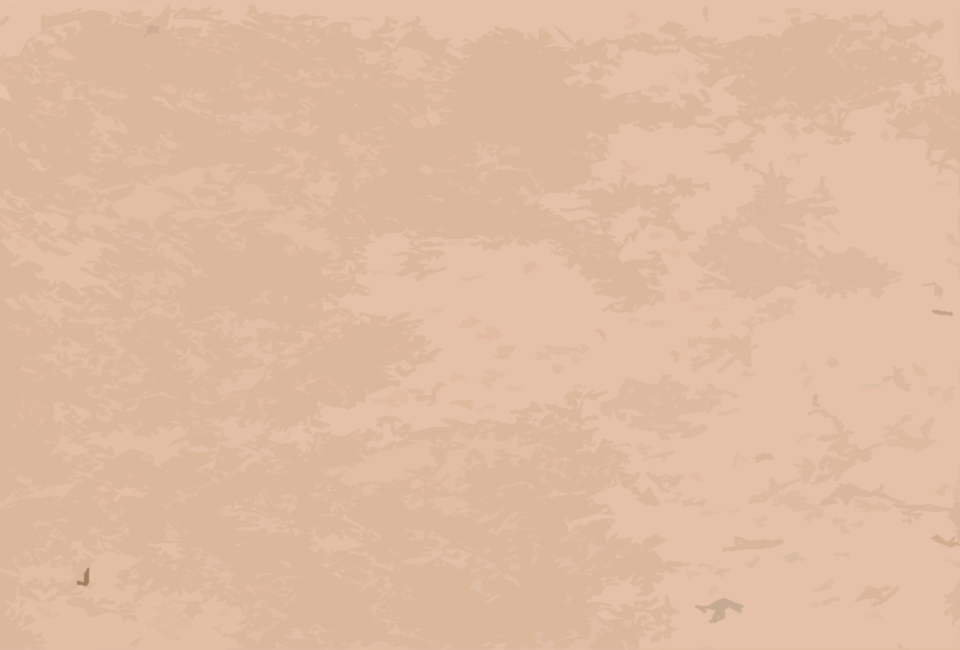 KIRCHE UND STAAT
Reformation
2017
---------------------
Die Kirche muss beachten, dass der Staat einen vollig anderen Auftrag hat als sie selbst
-----------
These 84
:
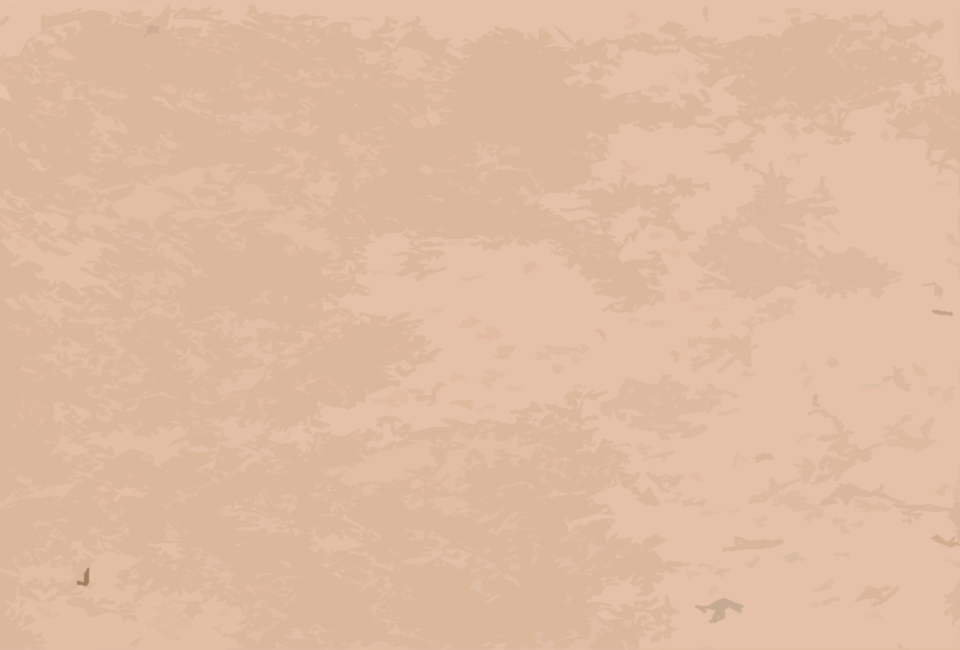 DIE KIRCHE UND DIE WELT
Reformation
2017
---------------------
Die Kirche muss bereit sein, Verfolgung auszuhalten
-----------
These 83
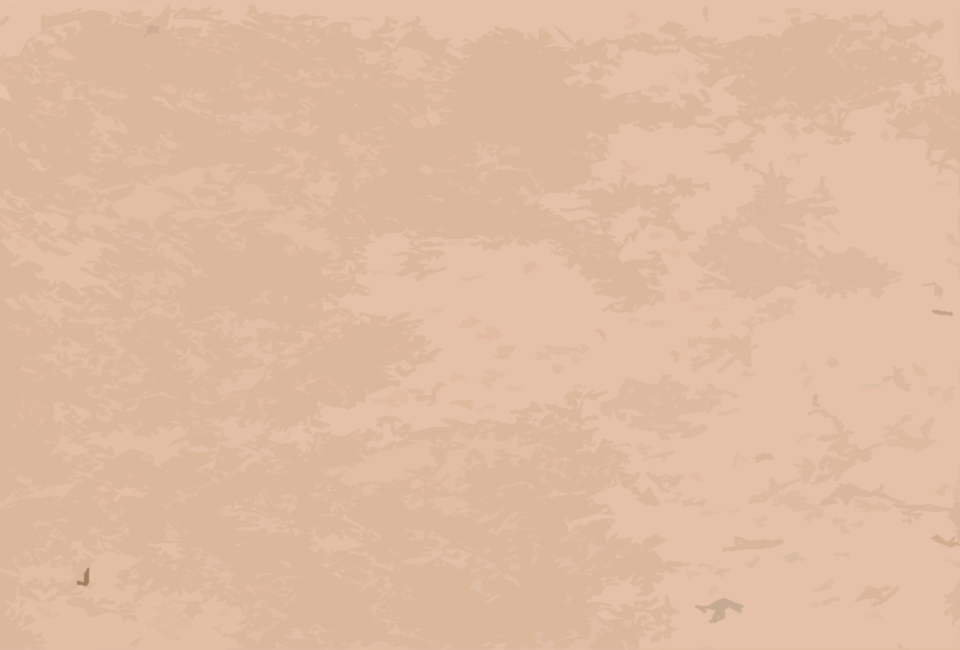 DIE KIRCHE UND DIE WELT
Reformation
2017
---------------------
Die Kirche muss zwangslaufig im Konflikt mit dem Zeitgeist stehen
-----------
:
These 82
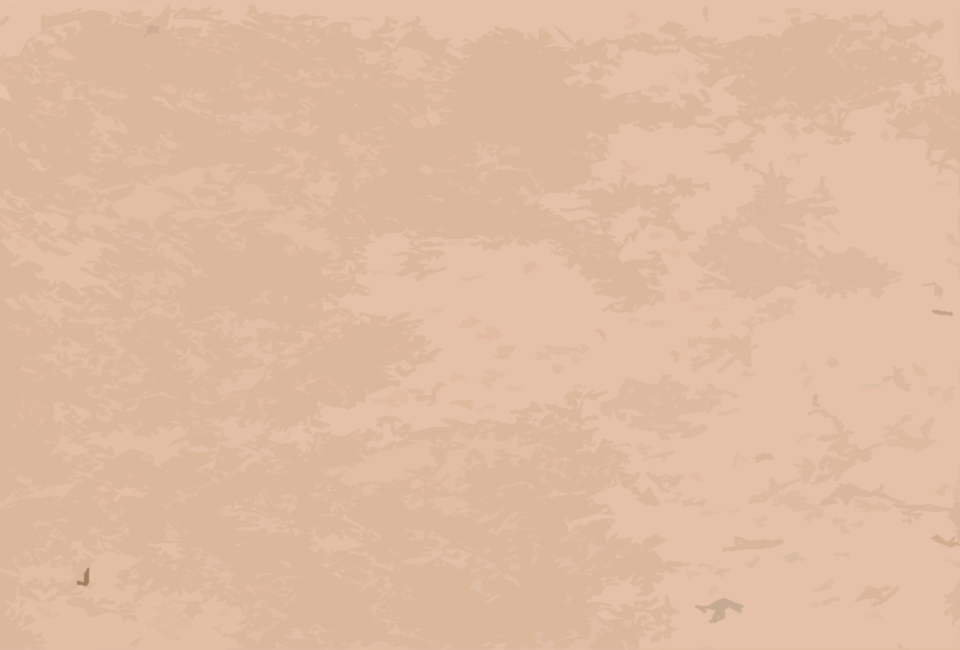 DIE KIRCHE UND DIE WELT
Reformation
2017
---------------------
Die Kirche muss sich der Realitat der unsichtbaren Welt bewusst sein
-----------
:
These 81
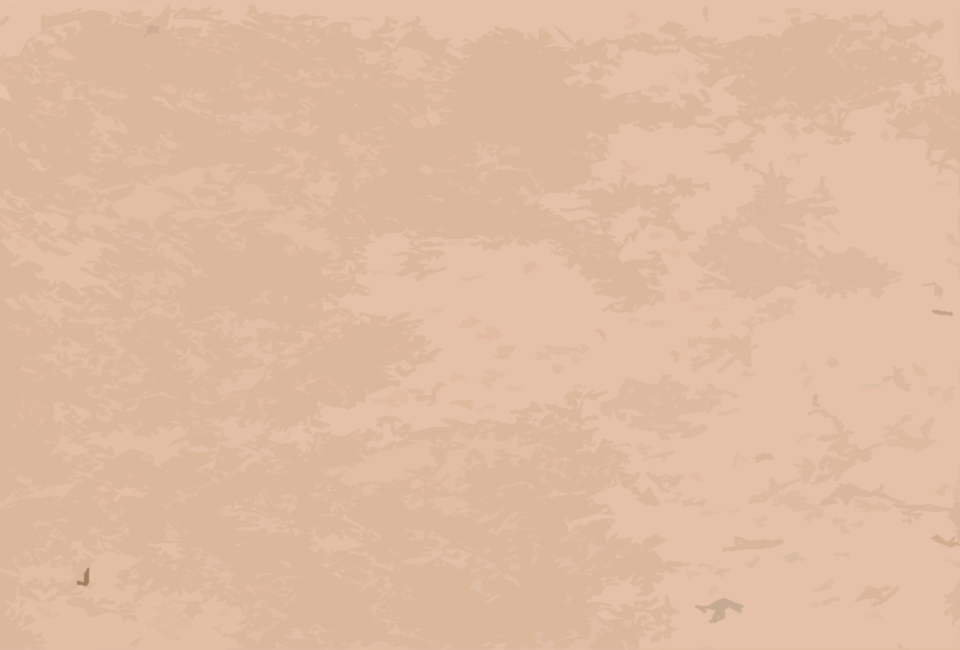 DIE KIRCHE UND DIE WELT
Reformation
2017
---------------------
Die Kirche hat den Auftrag, Salz und Licht aller Bereiche der Gesellschaft zu sein!
-----------
These 80
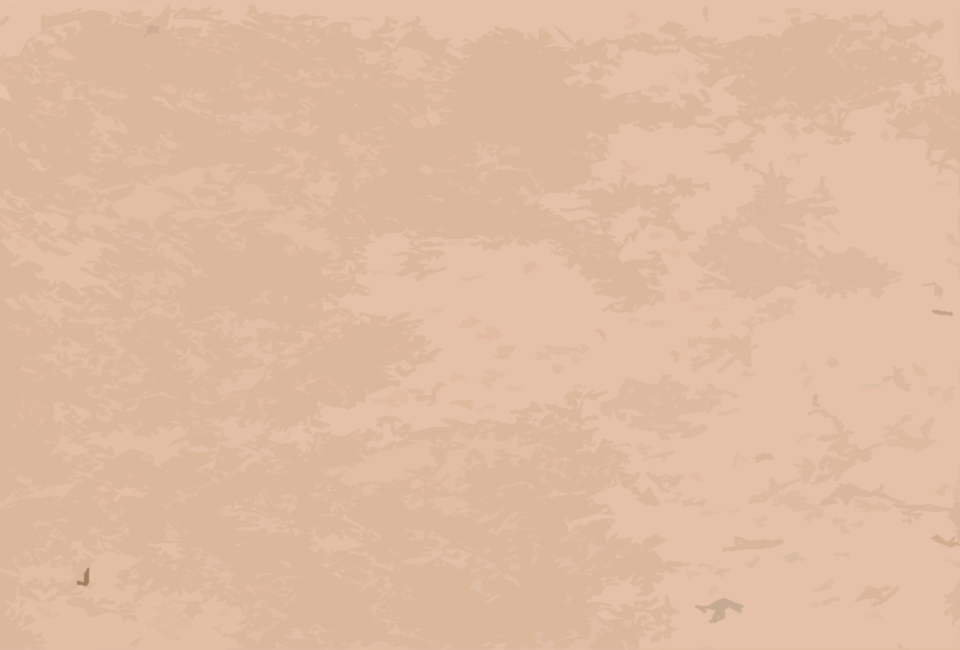 DIE KIRCHE UND DIE WELT
Reformation
2017
---------------------
Kirche hat den Auftrag, Salz und Licht aller Bereiche der Gesellschaft zu sein!
-----------
These 80
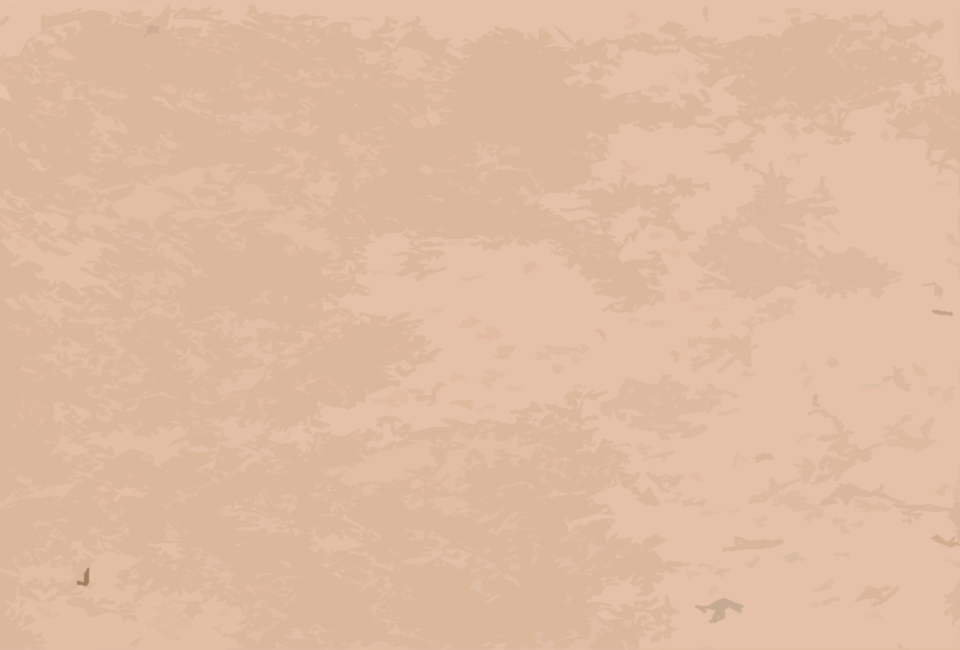 KIRCHE UND MISSION
Reformation
2017
---------------------
Das Evangelium gilt allen Volkern, auch dem judischen
-----------
These 79
:
:
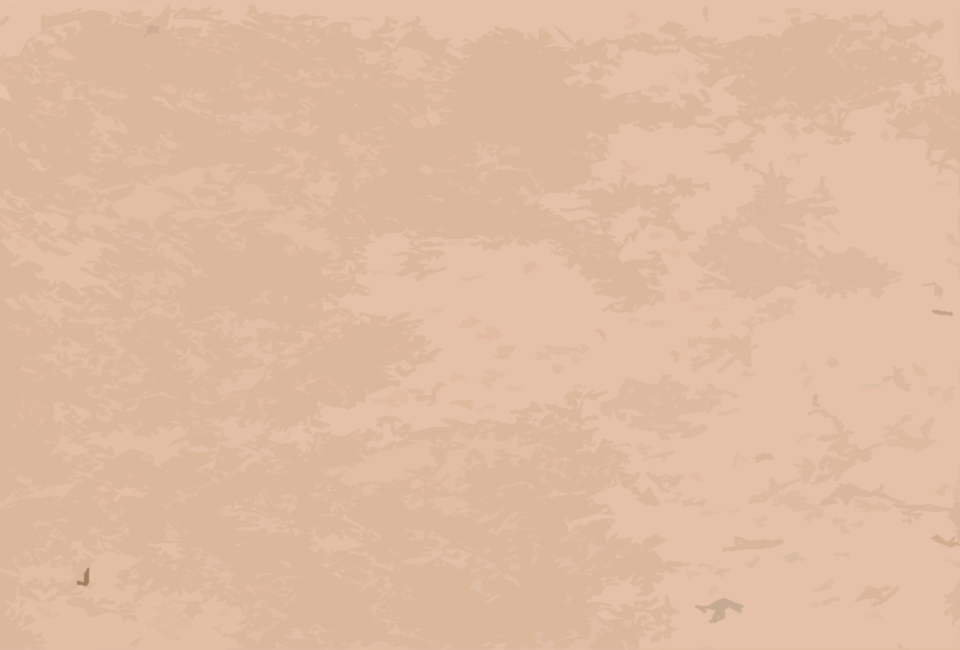 KIRCHE UND MISSION
Reformation
2017
---------------------
Mission, nicht Dialog ist der Hauptauftrag der Kirche!
-----------
These 78
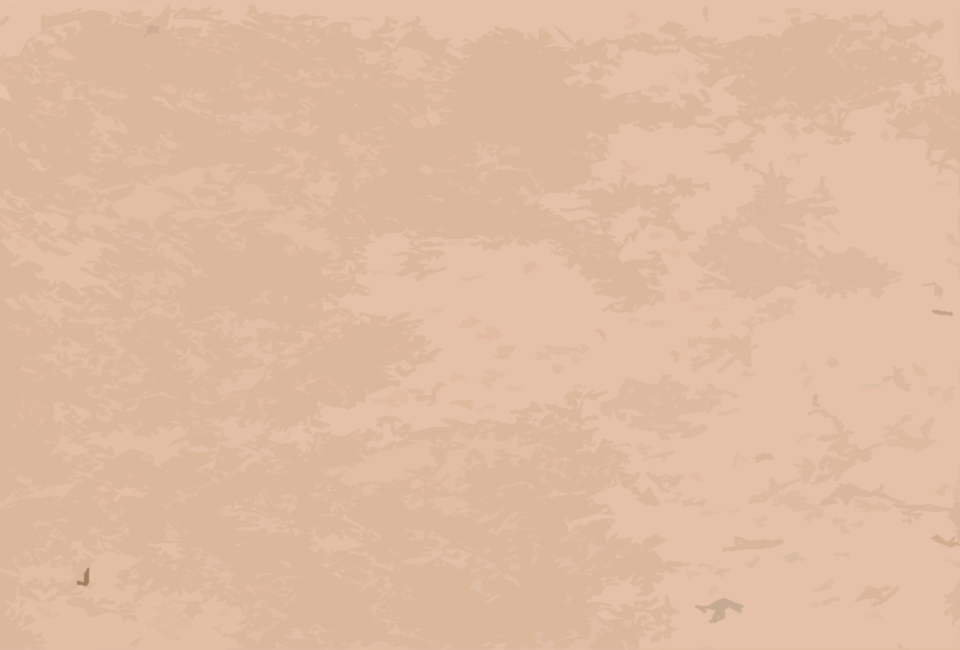 KIRCHE UND MISSION
Reformation
2017
---------------------
Kirche und Gemeinden brauchen eine weltweite Perspektive!
-----------
These 77
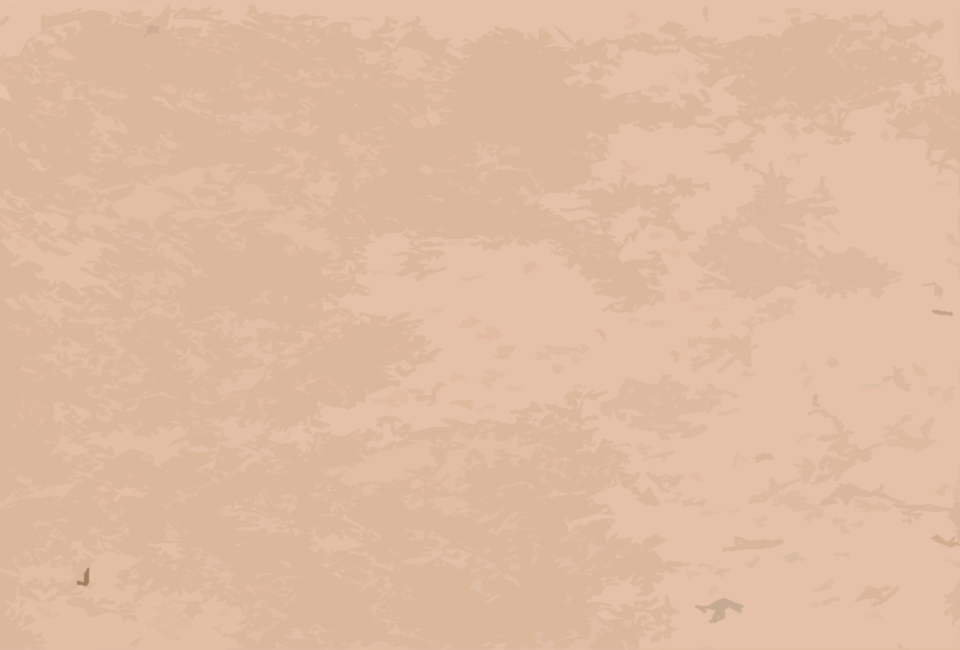 KIRCHE UND GOTTESDIENST
Reformation
2017
---------------------
:
Gottesdienste mussen die Glaubigen zum Dienst zurusten!
-----------
These 76
:
:
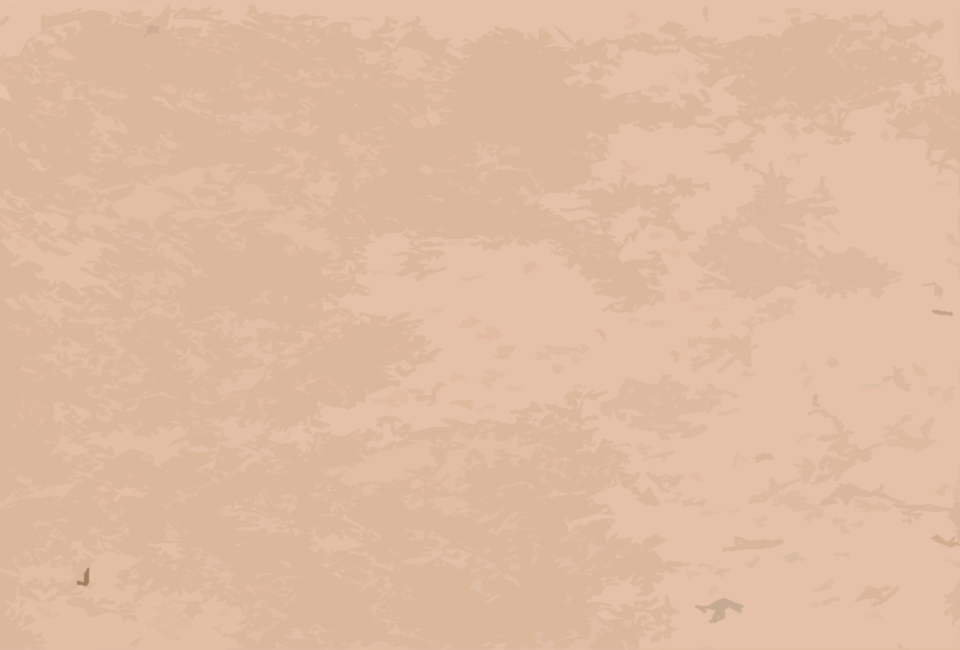 KIRCHE UND GOTTESDIENST
Reformation
2017
---------------------
-----------
Anbetung muss von Herzen kommen!
These 75
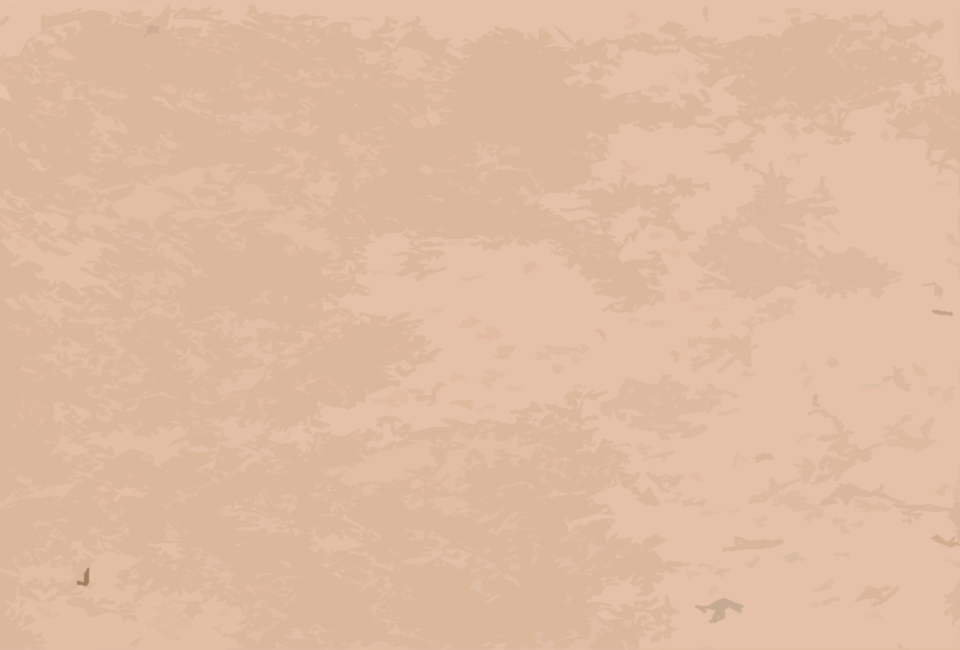 KIRCHE UND GOTTESDIENST
Reformation
2017
---------------------
-----------
Gottes Wort muss mit Leidenschaft gepredigt werden!
These 74
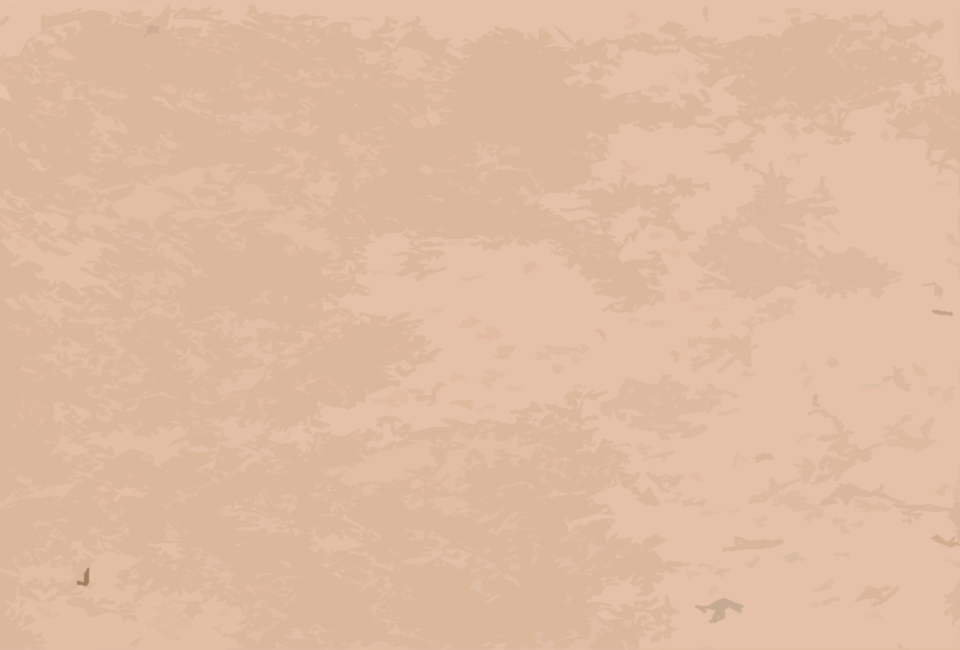 KIRCHE UND GOTTESDIENST
Reformation
2017
---------------------
Gottes Liebe muss spurbar sein, wenn Gottes Kinder sich versammeln!
-----------
:
These 73
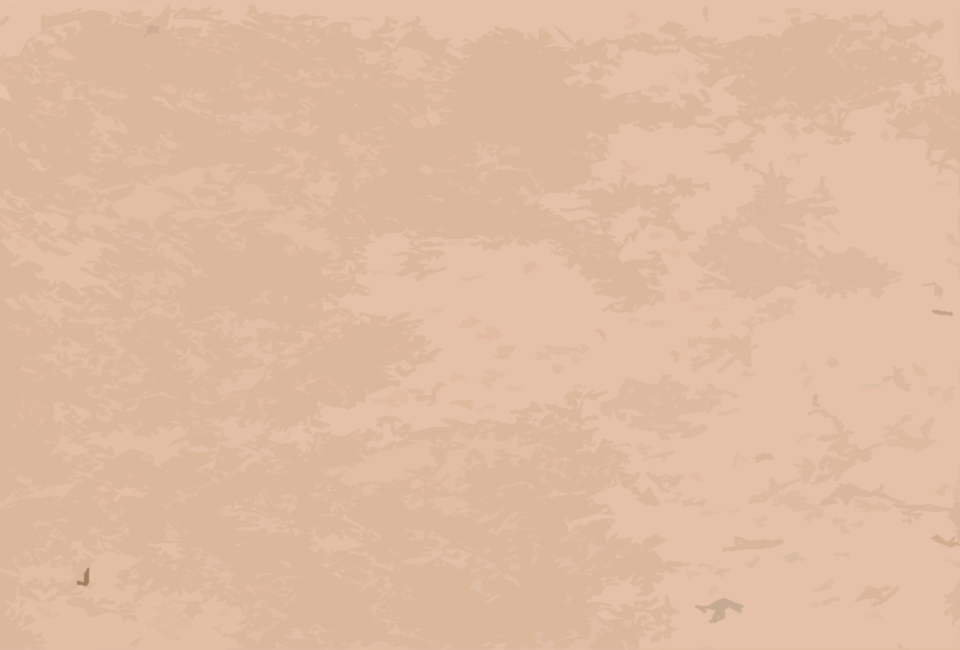 KIRCHE UND GOTTESDIENST
Reformation
2017
---------------------
Kirche kann sonntags nur das glaubhaft vermitteln, was montags gelebt wird!
-----------
These 72
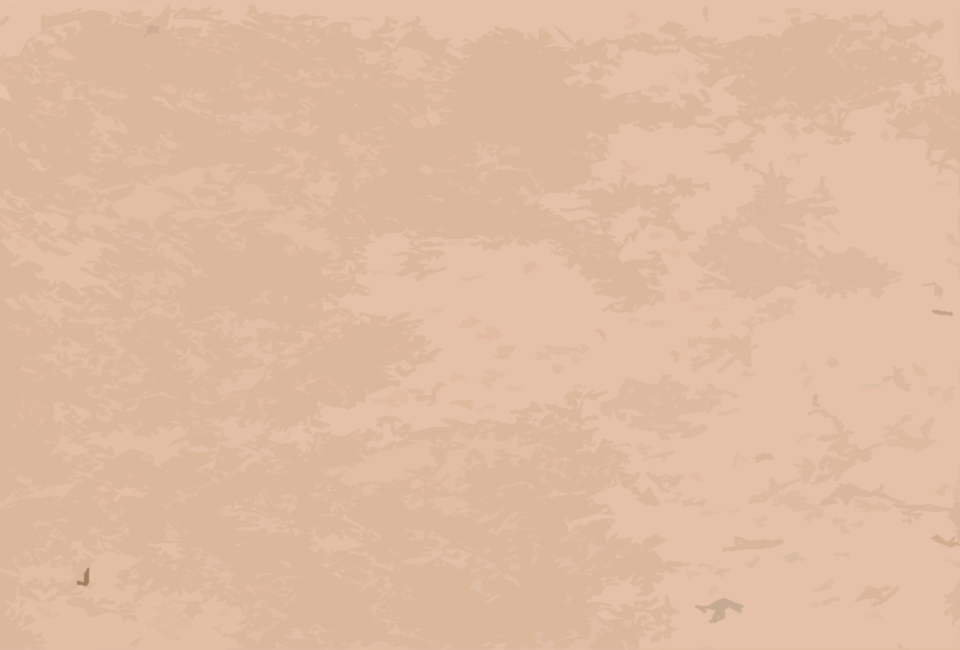 KIRCHE UND GOTTESDIENST
Reformation
2017
---------------------
Nur mit Gottes Gegenwart gibt es fruchtbringende Gottesdienste!
-----------
These 71
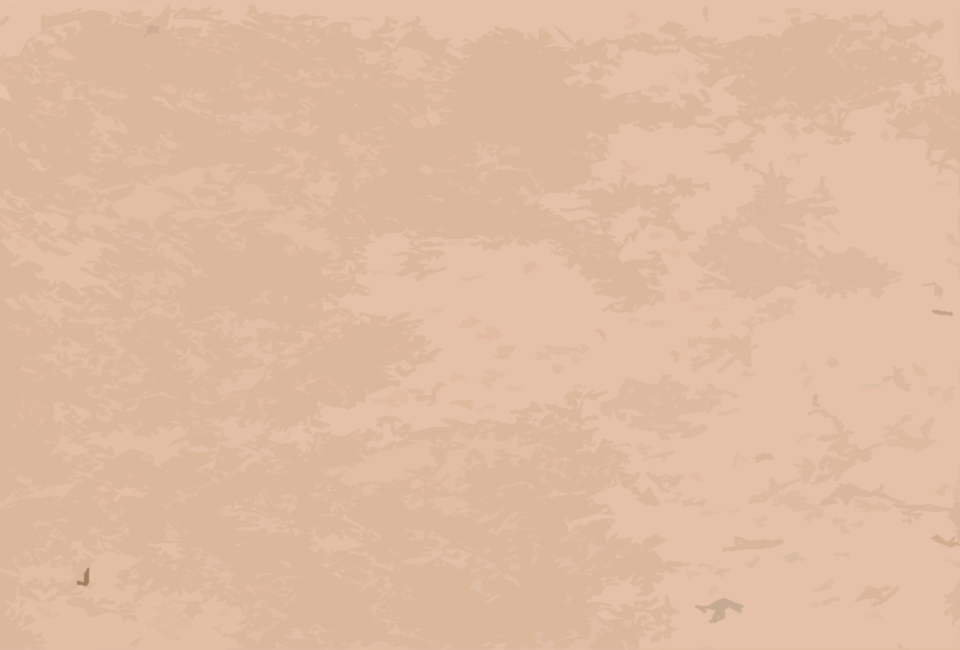 KIRCHE UND GOTTESDIENST
Reformation
2017
---------------------
Gott wohnt nicht in Kirchen sondern in DER Kirche!
-----------
These 70
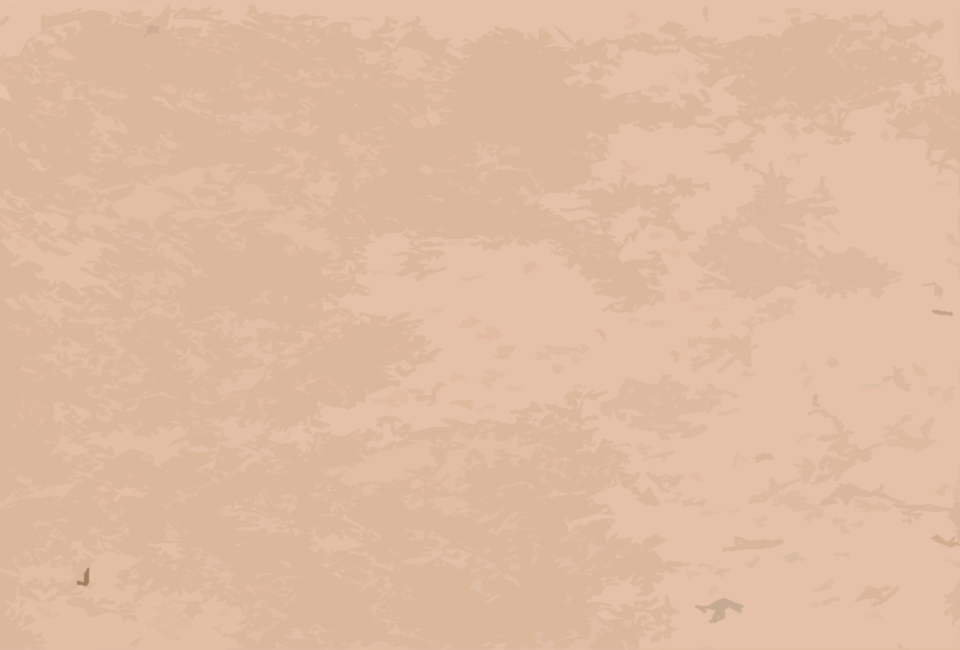 KIRCHE UND GEBET
Reformation
2017
---------------------
Ohne Anbetung wird die Kirche geist- und orientierungslos!
-----------
These 69
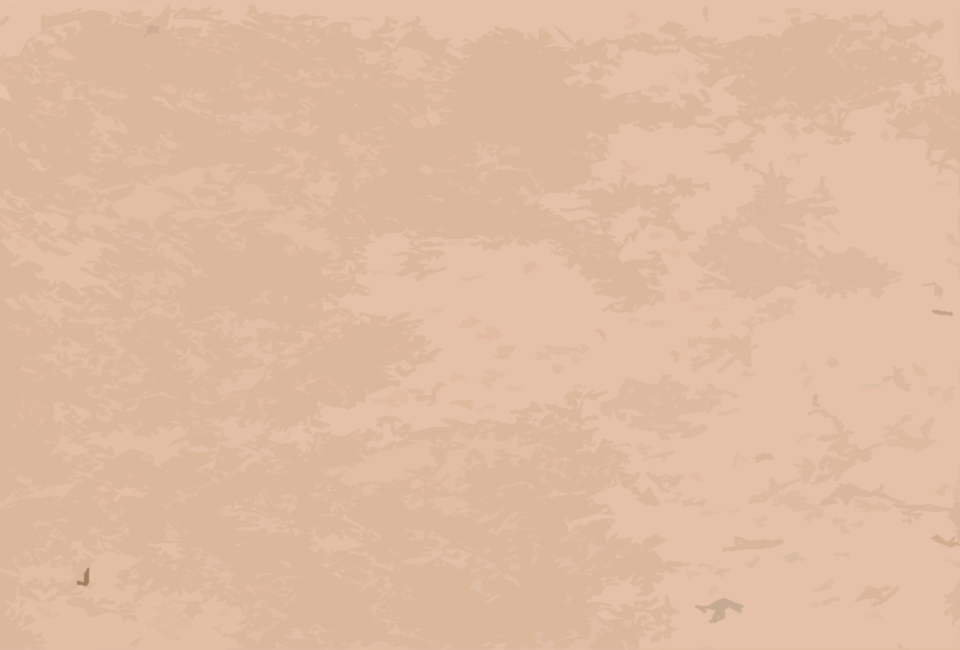 KIRCHE UND GEBET
Reformation
2017
---------------------
Alles kirchliche Handeln muss eingebettet sein in Gebet!
-----------
These 68
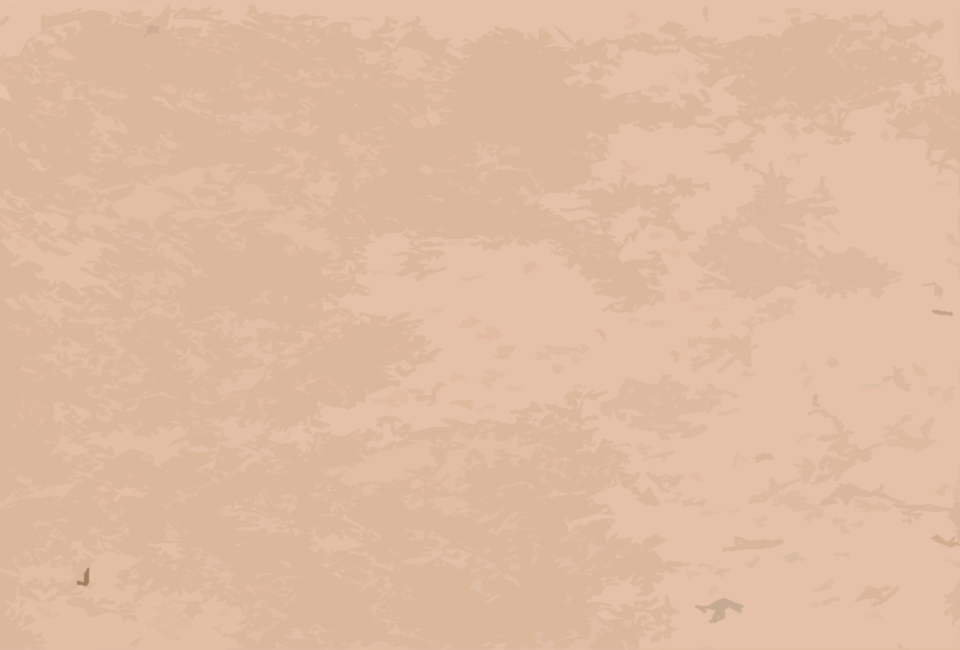 KIRCHE UND GOTTES GEIST
Reformation
2017
---------------------
Gottes Geist und Gottes Stimme muss die Kirche leiten!
-----------
These 67
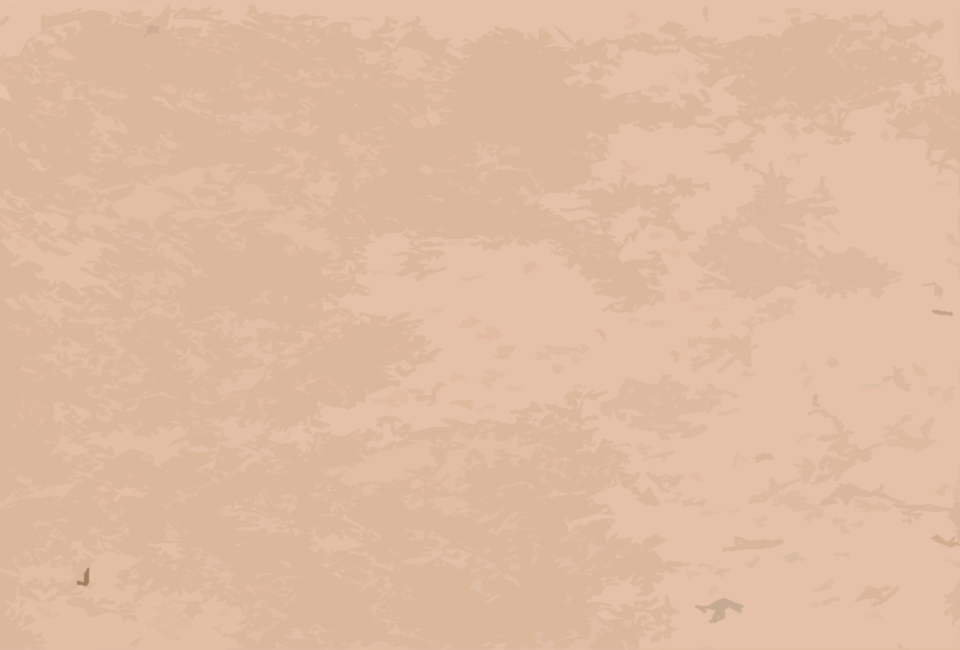 KIRCHE UND GOTTES GEIST
Reformation
2017
---------------------
Gottes zeichenhaftes Wunderwirken gehort auch heute noch zur Kirche!
-----------
:
These 66
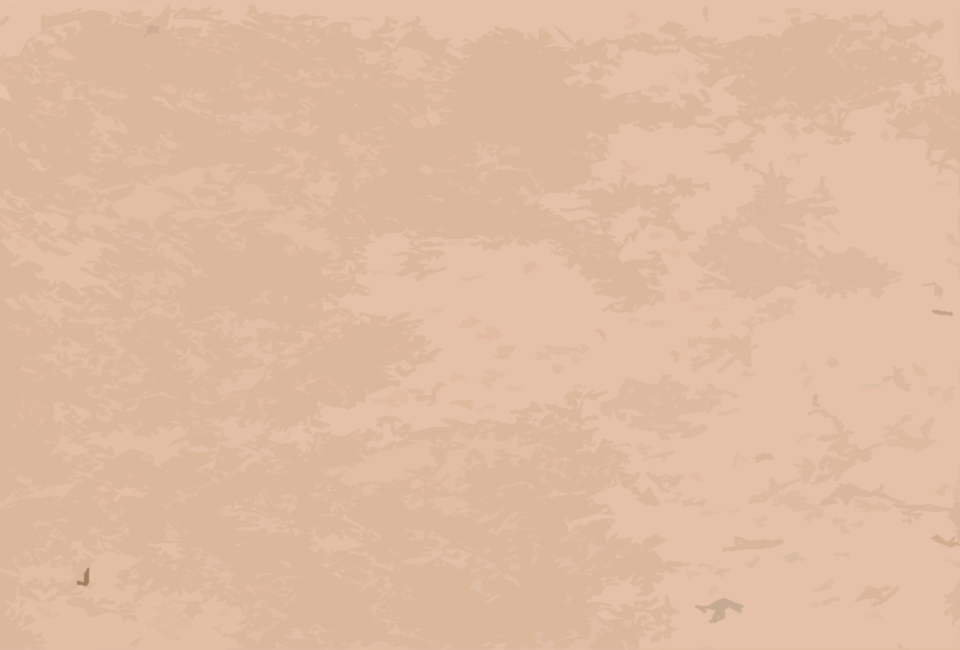 KIRCHE UND GOTTES GEIST
Reformation
2017
---------------------
Die Kirche ist bis heute angewiesen auf die Fulle der neutestamentlichen Geistesgaben!
-----------
:
These 65
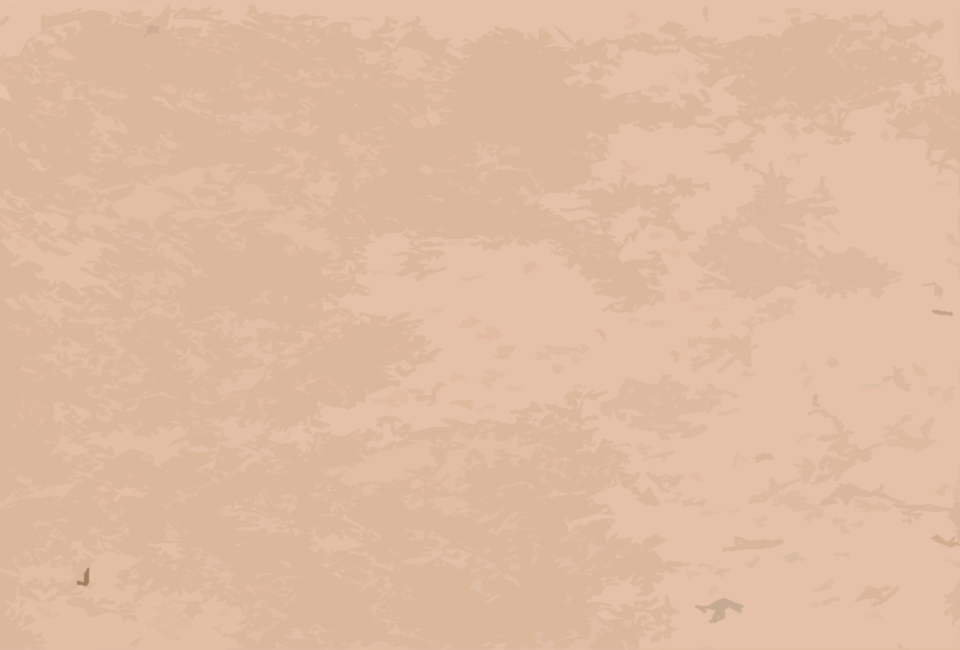 KIRCHE UND GOTTES GEIST
Reformation
2017
---------------------
Die Kirche muss sich immer wieder neu aus-strecken nach der Fulle des Heiligen Geistes!
-----------
These 64
:
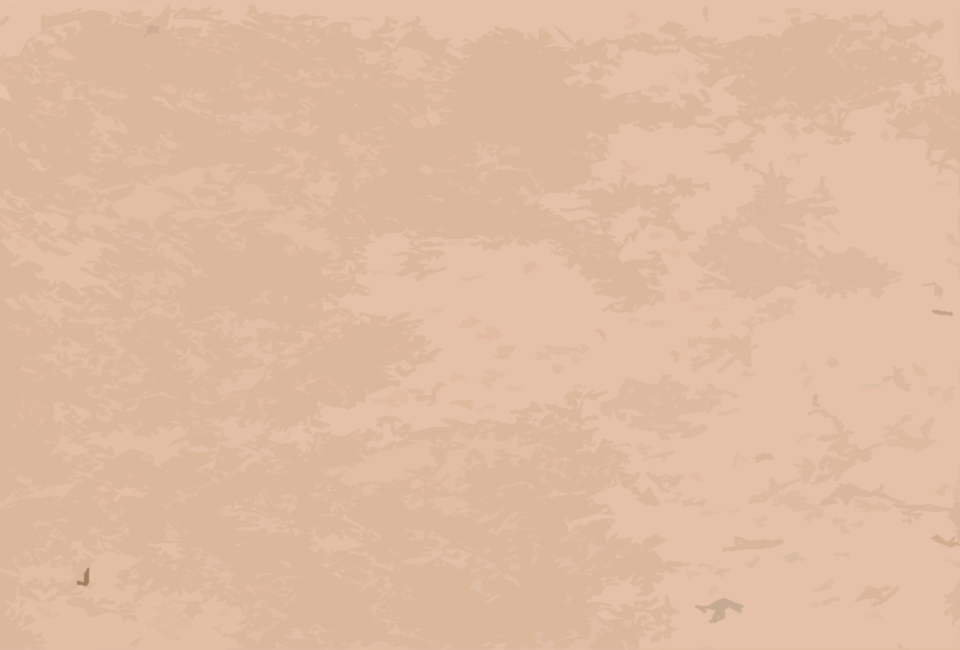 KIRCHE UND GOTTES WORT
Reformation
2017
---------------------
:
Uber die Bibel hinaus gibt es keine endgultig verbindlichen Kirchenvorschriften!
-----------
:
These 63
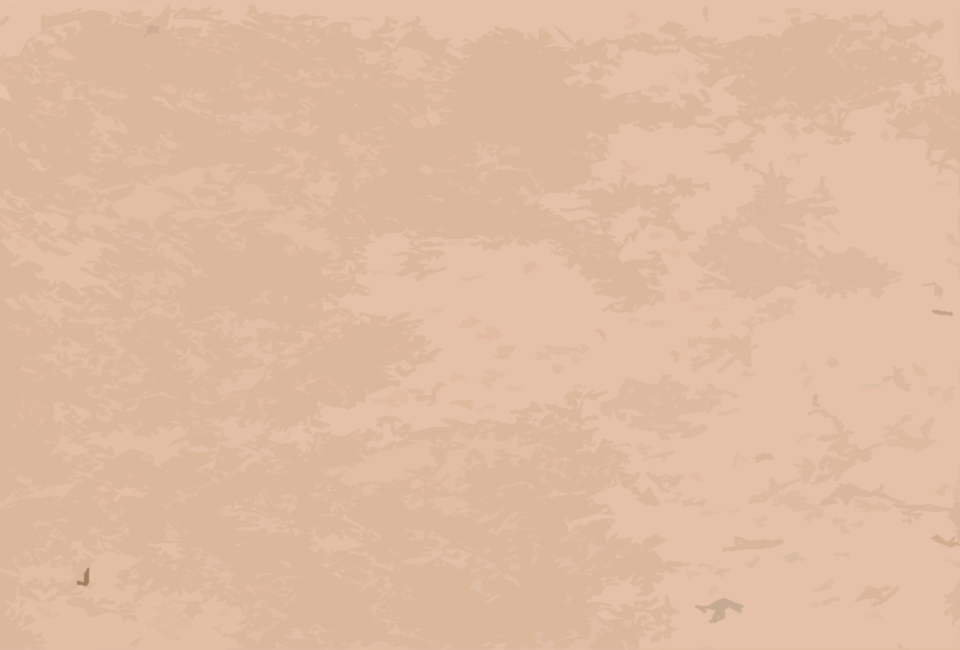 KIRCHE UND GOTTES WORT
Reformation
2017
---------------------
Kirche darf nur segnen, was Gott gemass seinem Wort segnet!
-----------
These 62
:
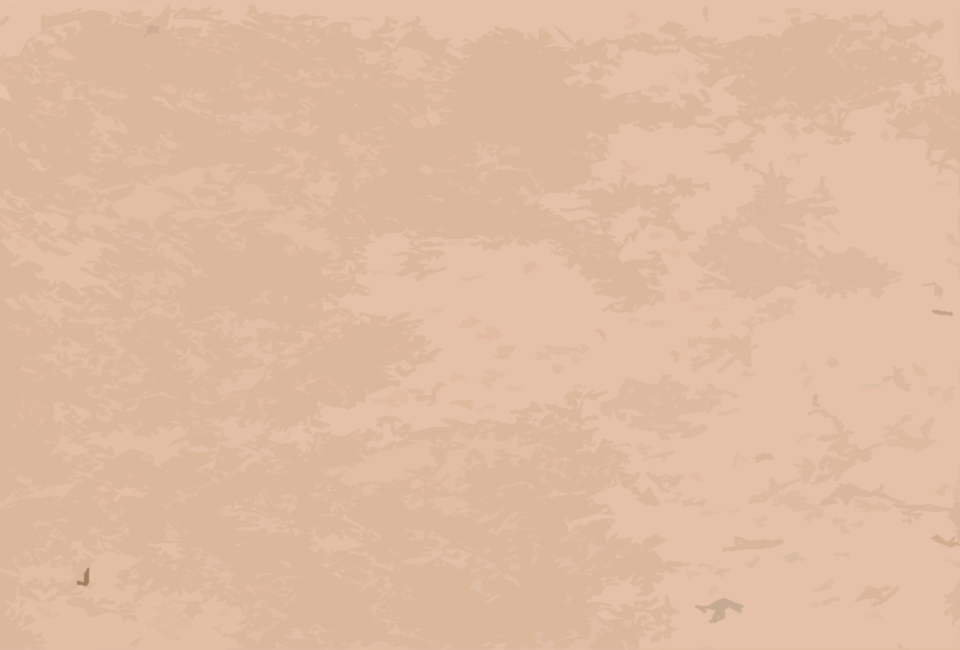 KIRCHE UND GOTTES WORT
Reformation
2017
---------------------
Die biblischen Aussagen sind so klar, dass ALLE sie verstehen konnen!
-----------
These 61
:
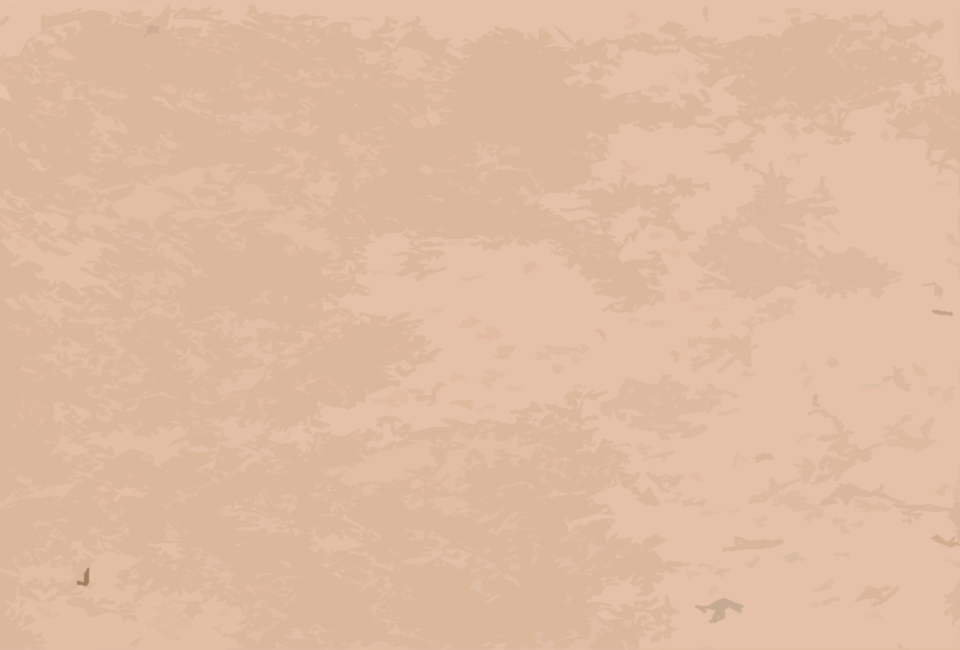 KIRCHE UND GOTTES WORT
Reformation
2017
---------------------
-----------
Kirchliche Theologie muss sich dem Wort Gottes unterordnen!
These 60
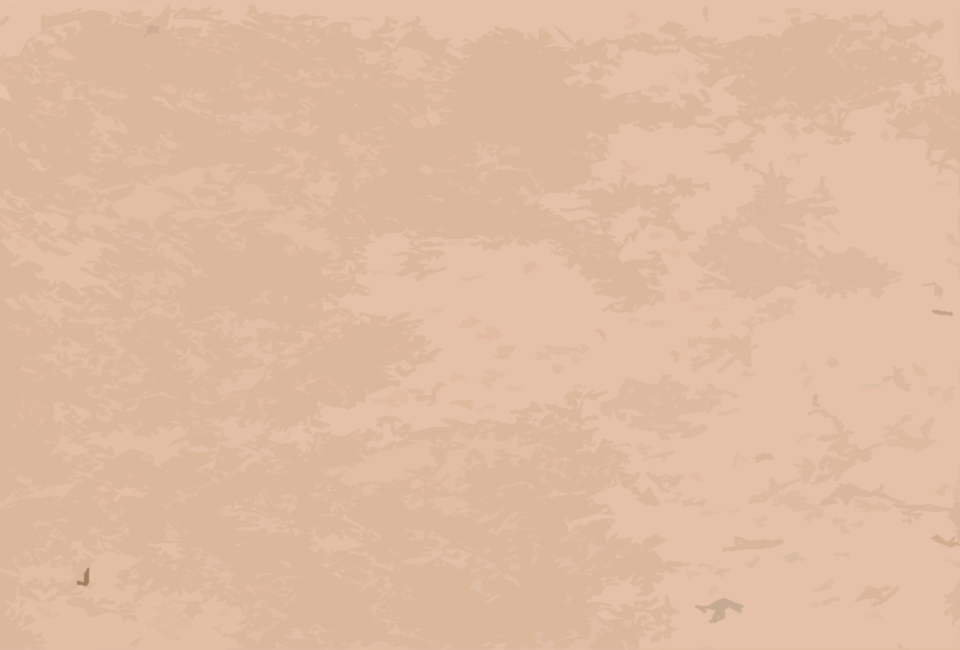 KIRCHE UND GOTTES WORT
Reformation
2017
---------------------
:
Die Kirche muss fur die Glaubwurdigkeit der Bibel einstehen!
-----------
These 59
:
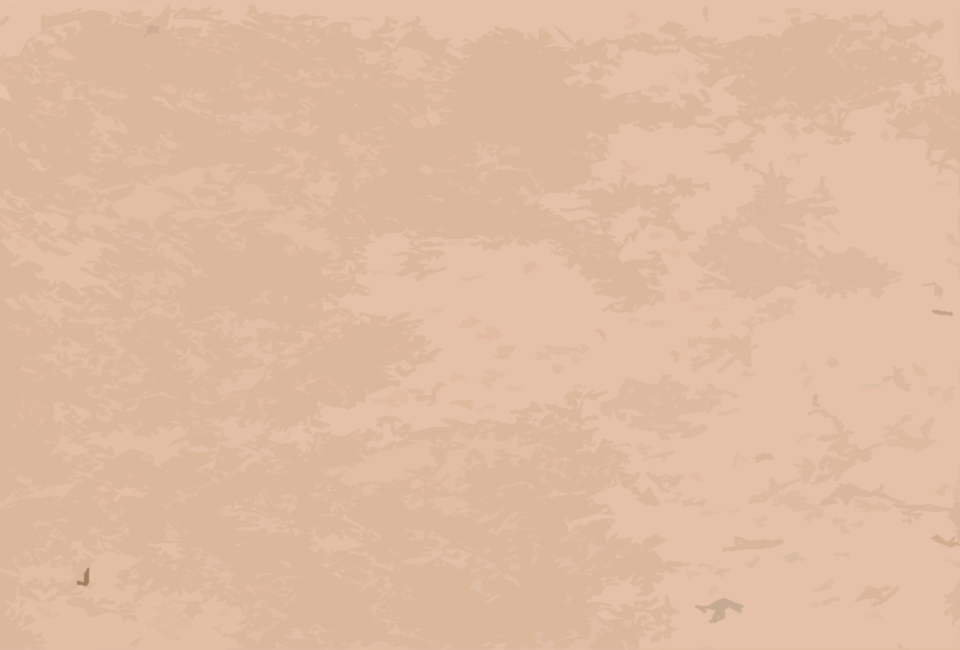 KIRCHE UND GOTTES WORT
Reformation
2017
---------------------
Die Kirche braucht dringend gesunde biblische Lehre!
-----------
These 58
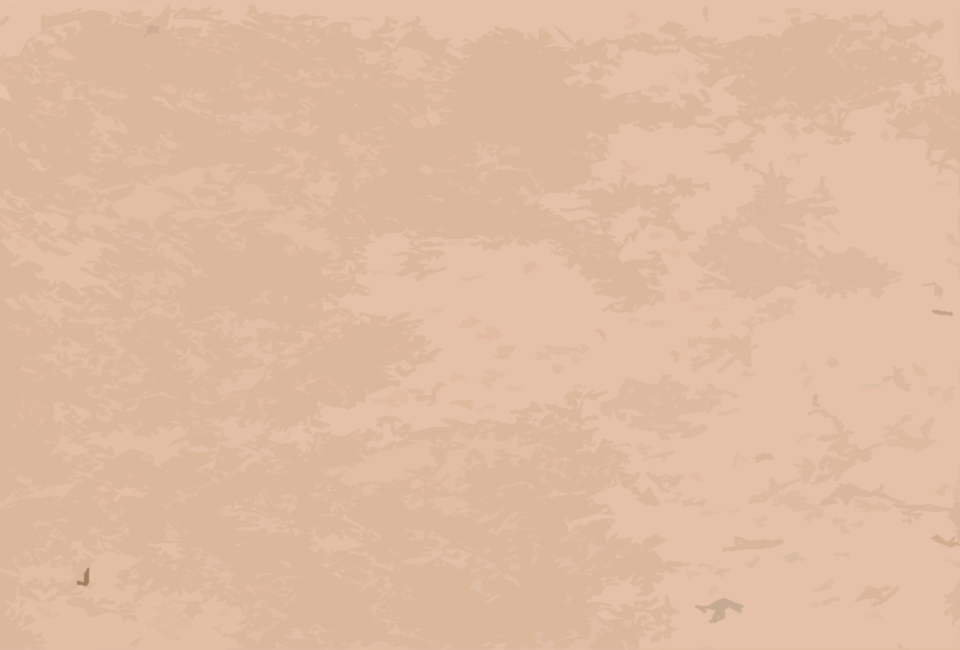 KIRCHE UND GOTTES WORT
Reformation
2017
---------------------
Nur auf Basis einer glaubhaften Bibel kann Jesus glaubhaft verkundigt werden!
-----------
These 57
:
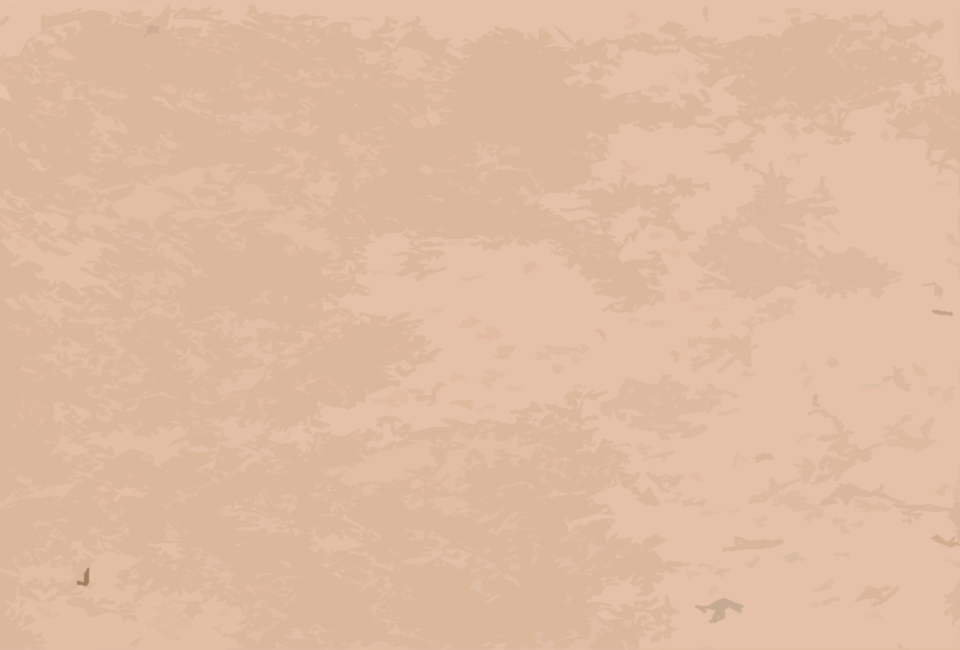 KIRCHE UND GOTTES WORT
Reformation
2017
---------------------
-----------
:
Die Kirche wachst auf Dauer nur, wenn sie der Bibel vertraut!
These 56
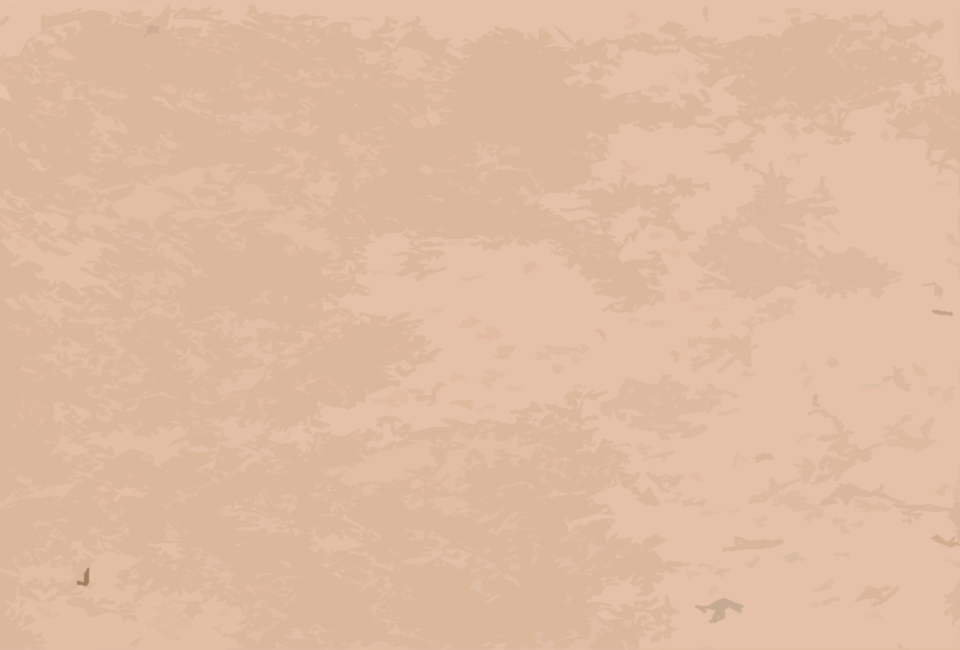 DIE EINHEIT DER KIRCHE
Reformation
2017
---------------------
Ohne gemeinsames biblisches Fundament fallt die Kirche auseinander!
-----------
These 55
:
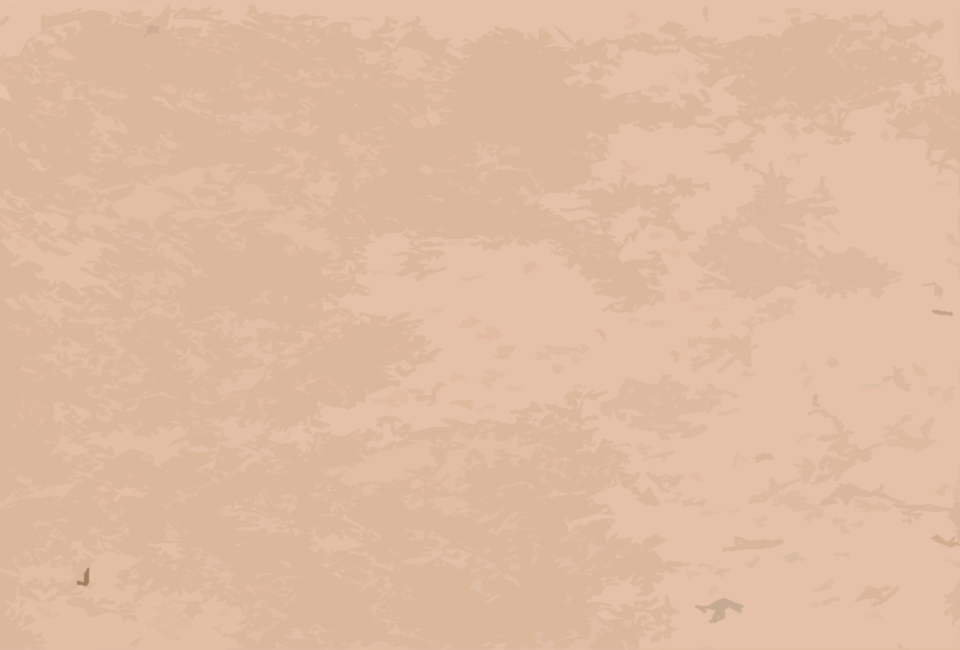 DIE EINHEIT DER KIRCHE
Reformation
2017
---------------------
Einheit scheitert in erster Linie an unseren menschlichen Schwachen!
-----------
These 54
:
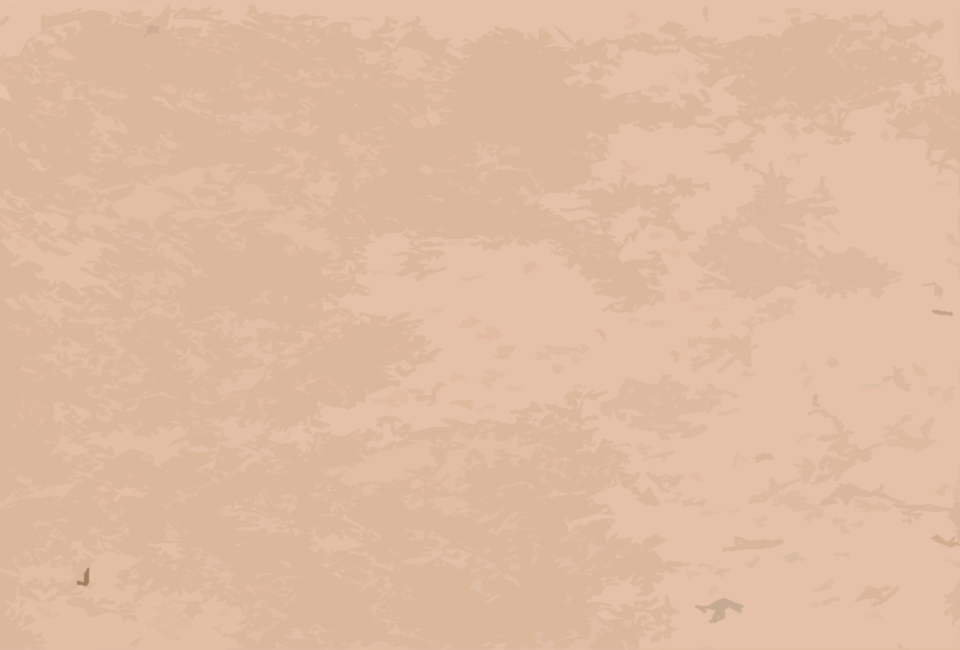 DIE EINHEIT DER KIRCHE
Reformation
2017
---------------------
Ohne Einheit ist die Kirche handlungsunfahig!
-----------
These 53
:
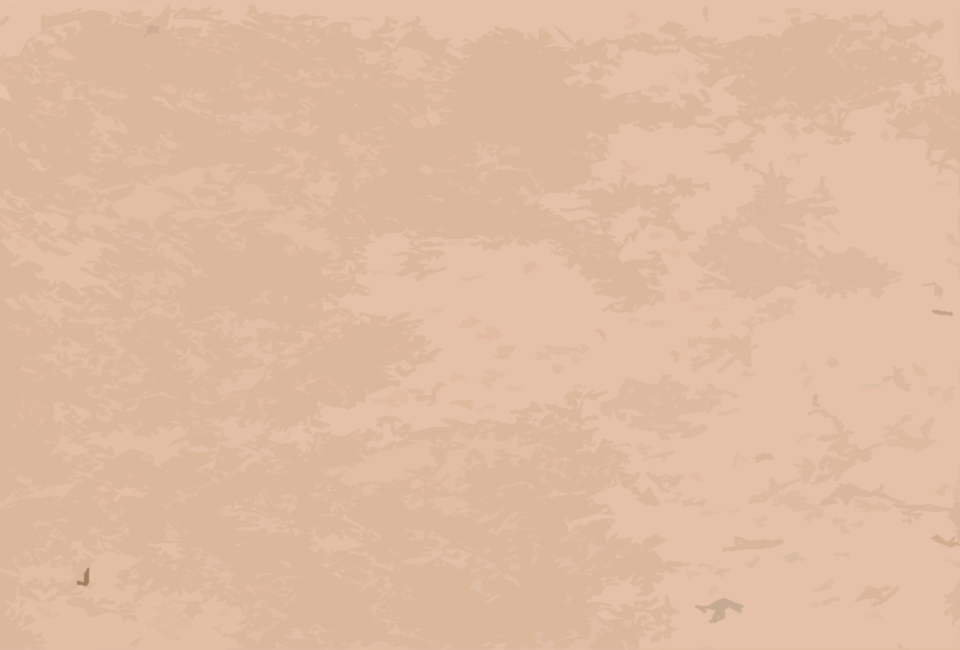 DIE EINHEIT DER KIRCHE
Reformation
2017
---------------------
-----------
Die Einheit der Kirche braucht Vielfalt ohne Beliebigkeit!
These 52
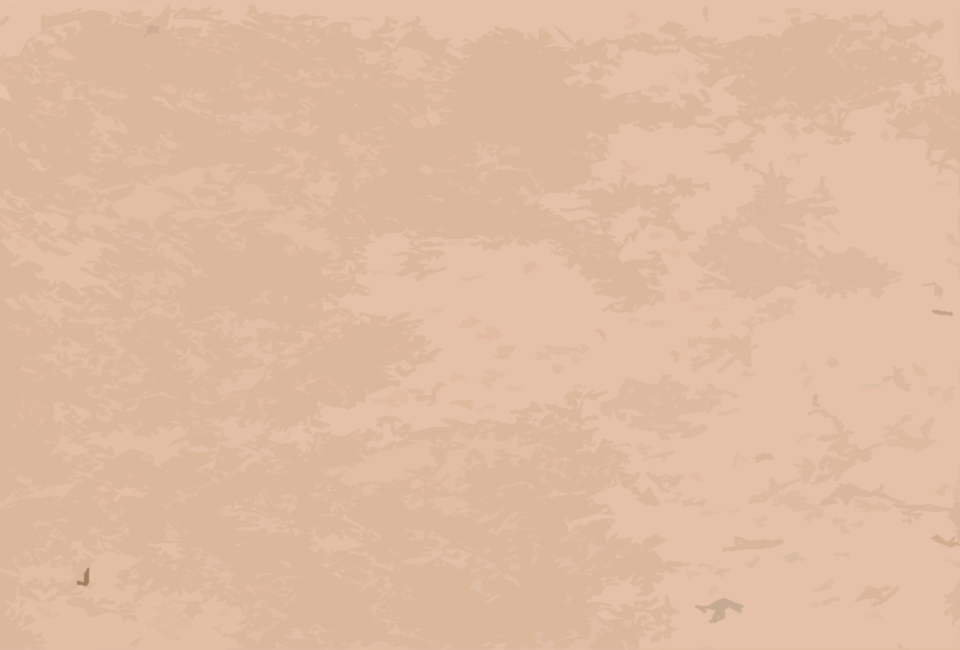 DIE EINHEIT DER KIRCHE
Reformation
2017
---------------------
-----------
Echte Einheit basiert auf gelebten Herzensbeziehungen!
These 51
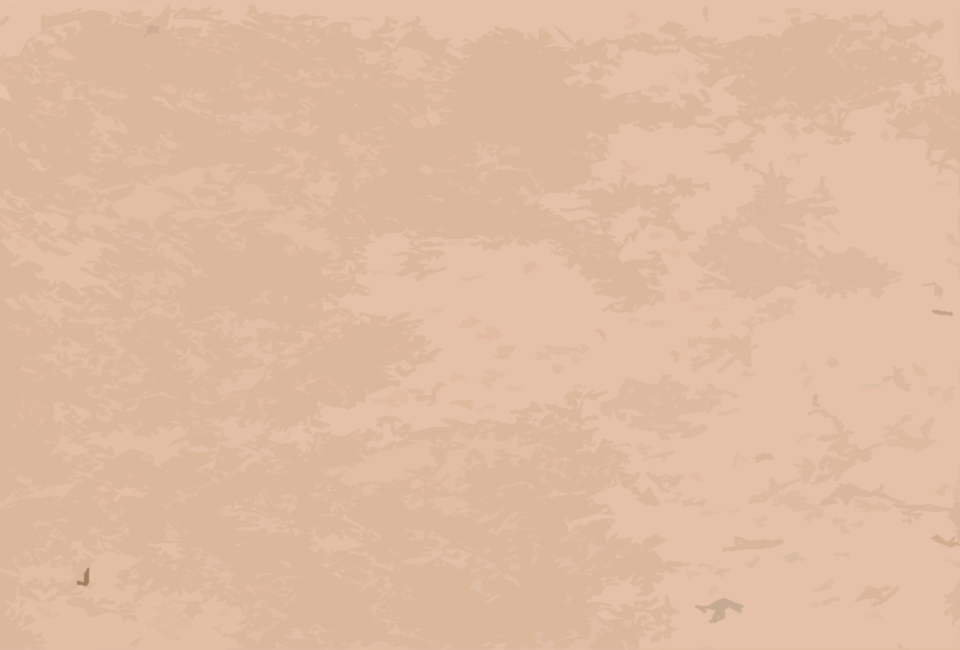 DIE EINHEIT DER KIRCHE
Reformation
2017
---------------------
-----------
Wo Christus gross wird wachst Einheit wie von selbst!
These 50
:
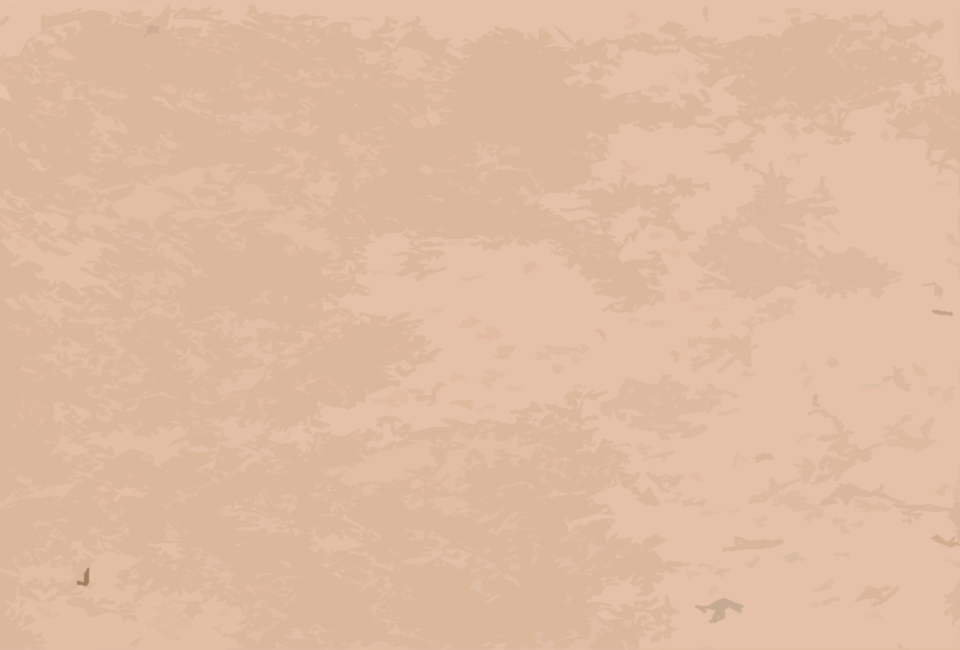 DIE EINHEIT DER KIRCHE
Reformation
2017
---------------------
-----------
Die Kirche hat den Auftrag, um ihre Einheit zu kampfen!
These 49
:
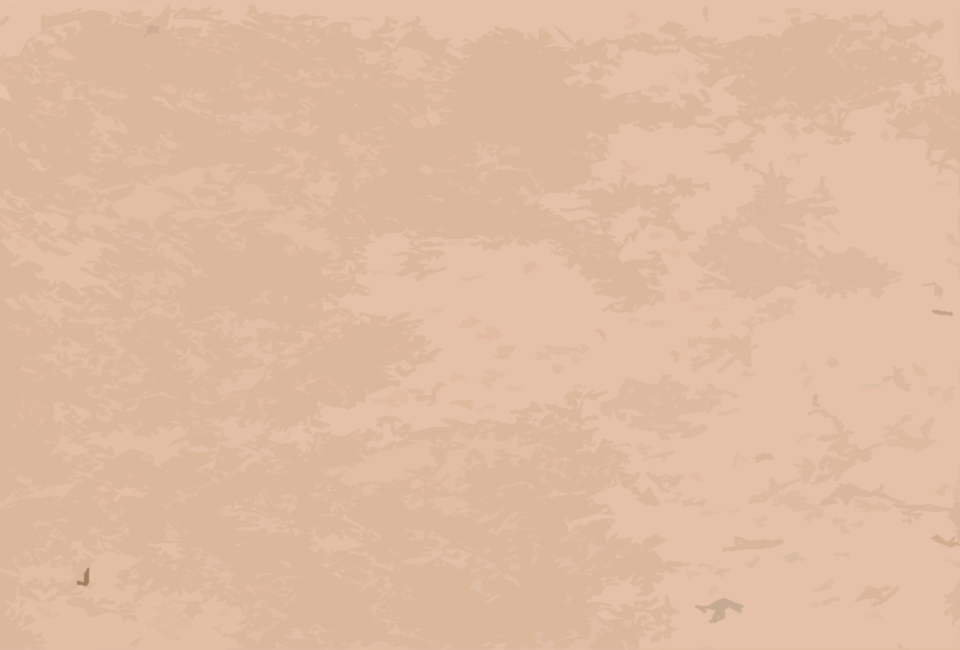 DIE FORM DER KIRCHE
Reformation
2017
---------------------
Das Festhalten an Formen kann geistliches Leben nicht konservieren!
-----------
These 48
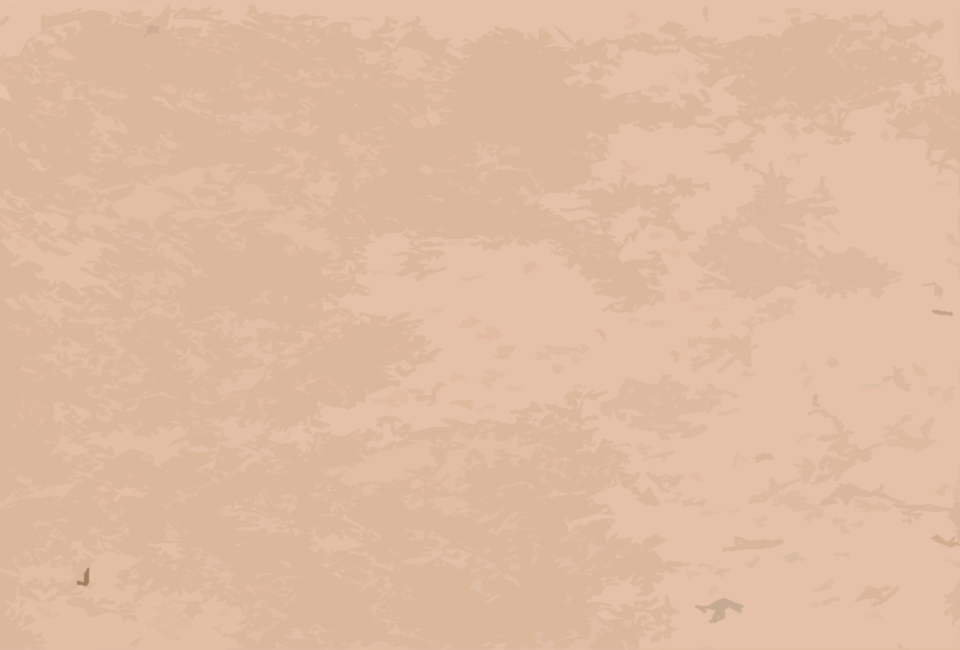 DIE FORM DER KIRCHE
Reformation
2017
---------------------
Kirchliche Formen mussen sich dem Wirken des Geistes unterordnen - nicht umgekehrt!
-----------
:
These 47
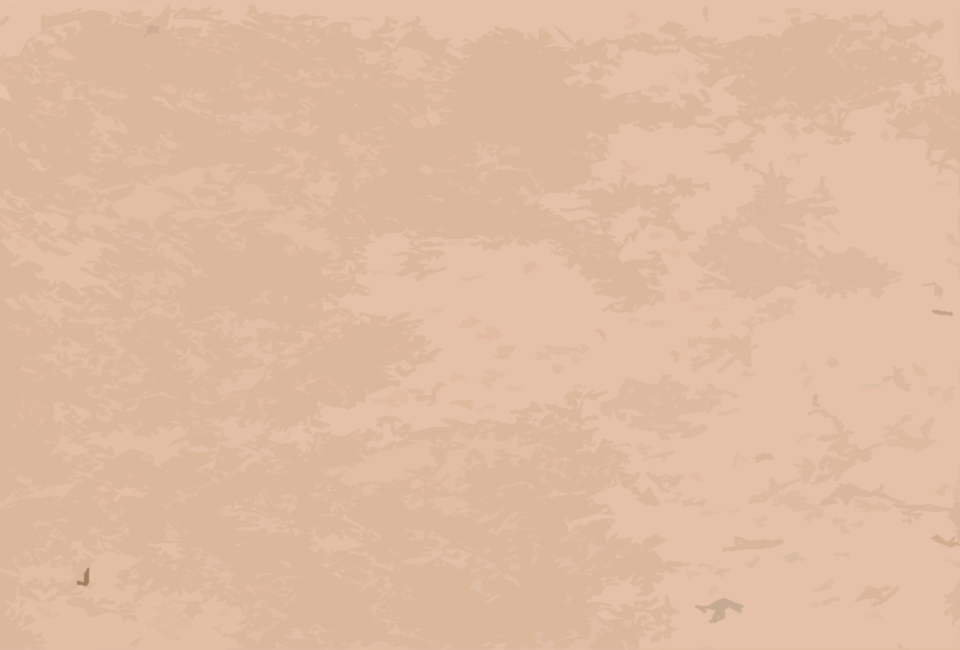 DIE FORM DER KIRCHE
Reformation
2017
---------------------
:
Neuen Aufbruchen in der Kirche muss Freiraum fur neue Formen gegeben werden!
-----------
These 46
:
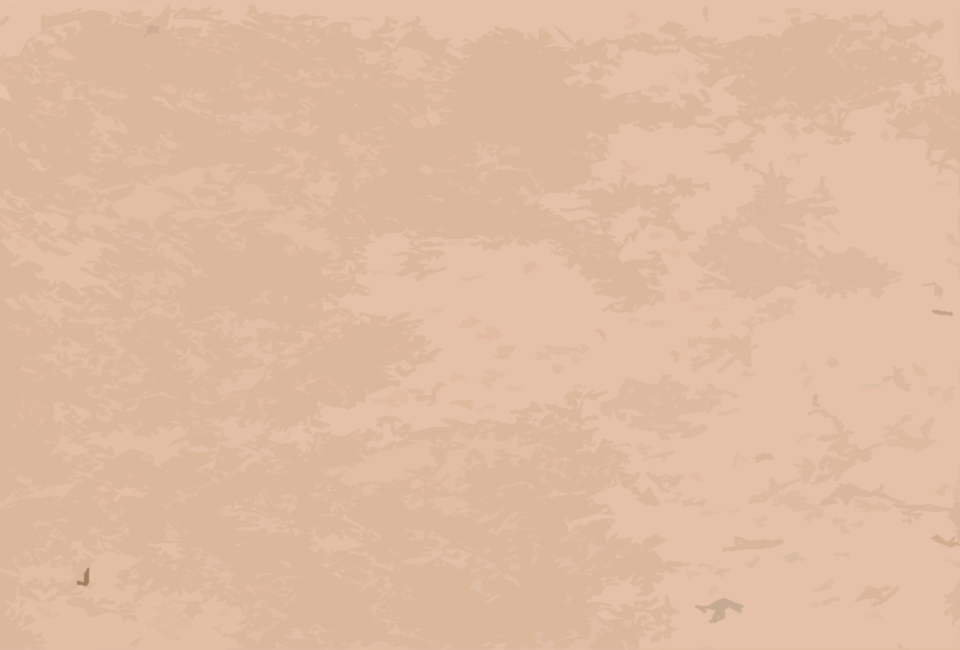 DIE FORM DER KIRCHE
Reformation
2017
---------------------
Kirche hat den Auftrag, frische Formen zur Verbreitung des Evangeliums zu entwickeln!
-----------
These 45
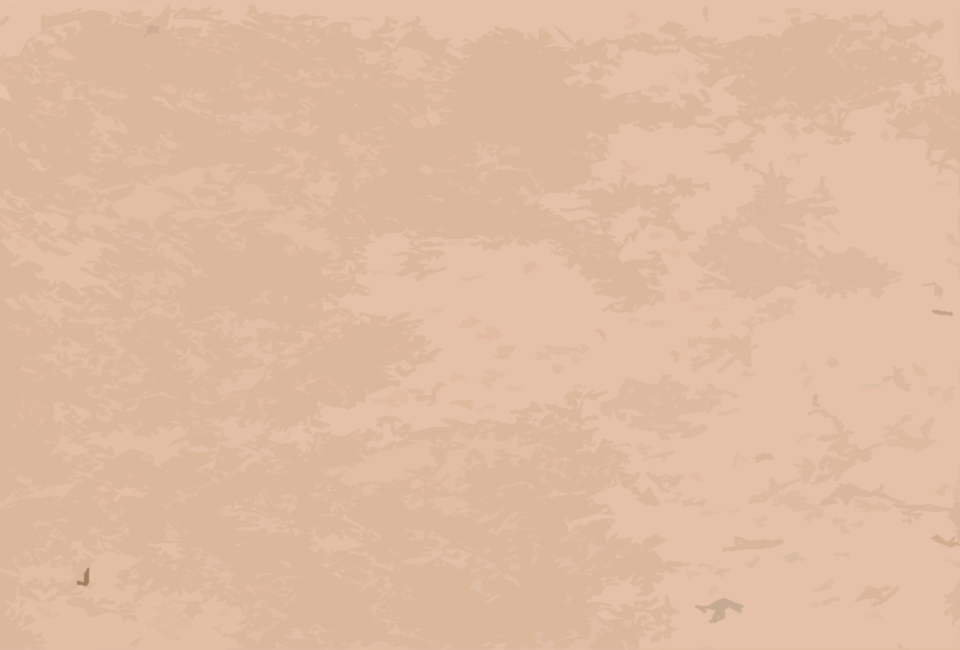 DIE FORM DER KIRCHE
Reformation
2017
---------------------
Kirche soll ihre Form anpassen - nicht ihre Botschaft!
-----------
These 44
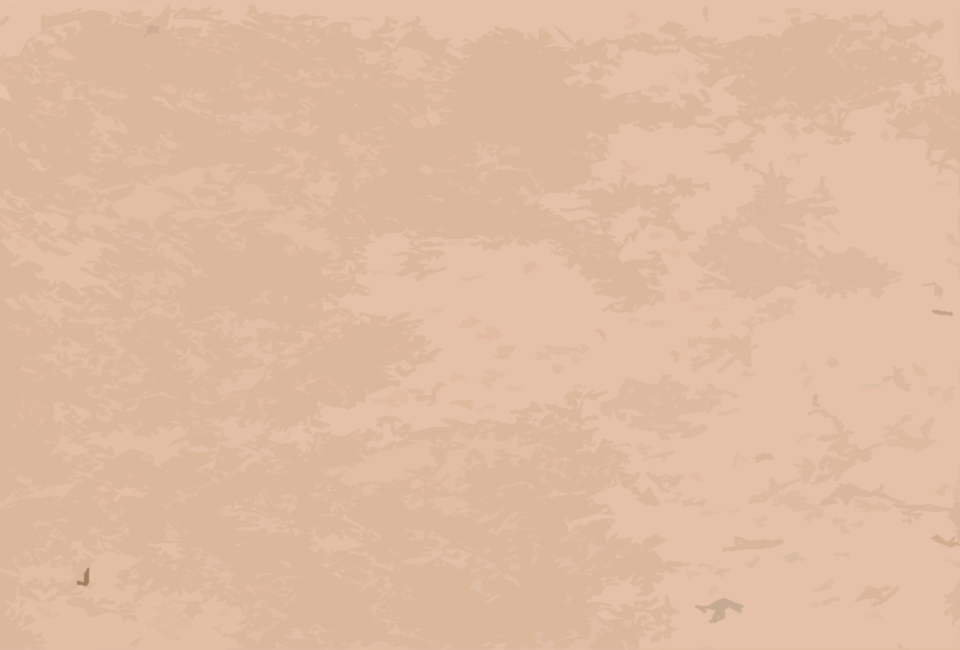 DIE LEITUNG DER KIRCHE
Reformation
2017
---------------------
Leiter missbrauchen ihr Amt, wenn sie ihre Identitat daraus beziehen!
-----------
These 43
:
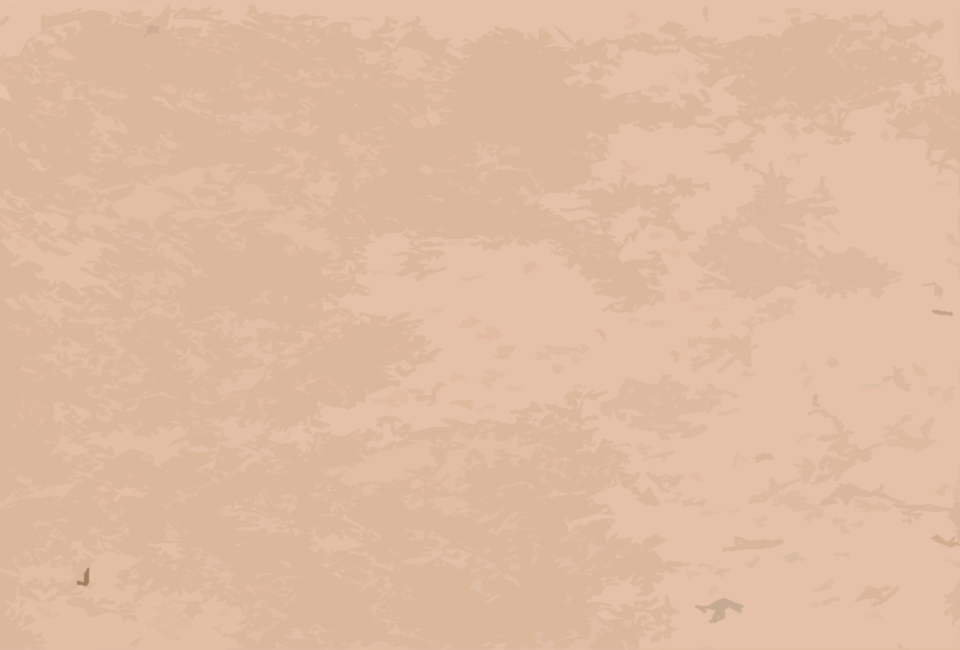 DIE LEITUNG DER KIRCHE
Reformation
2017
---------------------
Nicht Amt oder Abschluss sondern Reife, Begabung und Frucht qualifiziert einen Leiter!
-----------
These 42
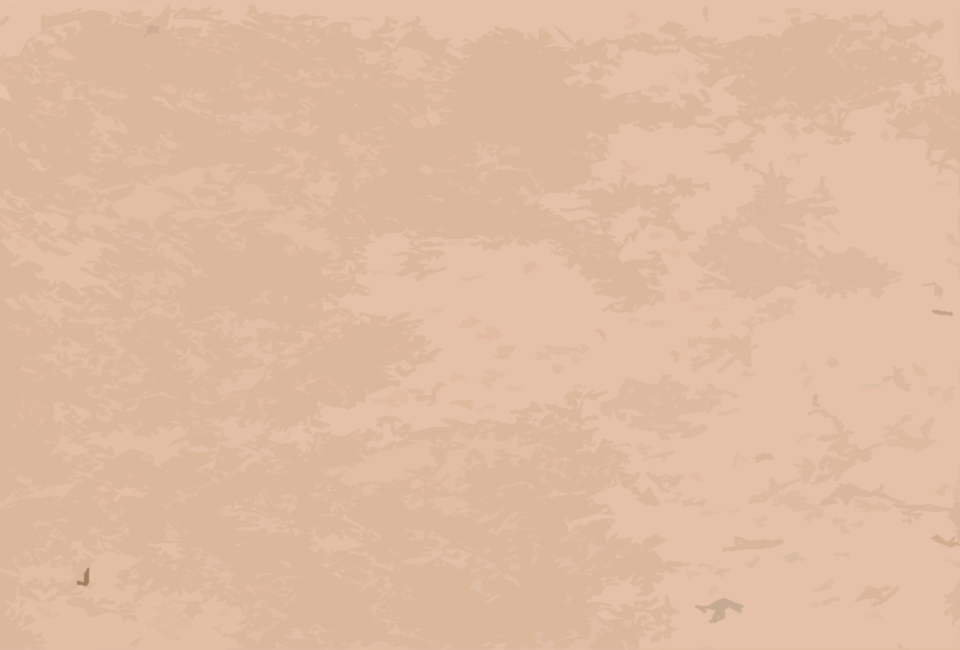 DIE LEITUNG DER KIRCHE
Reformation
2017
---------------------
-----------
Leiter haben die Aufgabe, neue Leiter hervorzubringen!
These 41
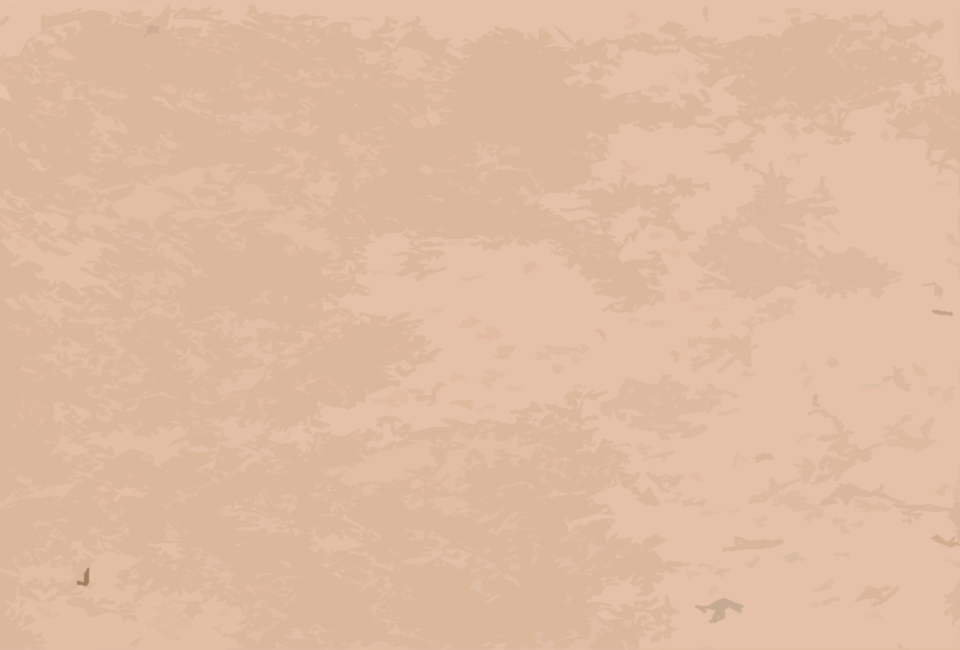 DIE LEITUNG DER KIRCHE
Reformation
2017
---------------------
-----------
Kirchliche Leiter sind keine Herrscher sondern Diener!
These 40
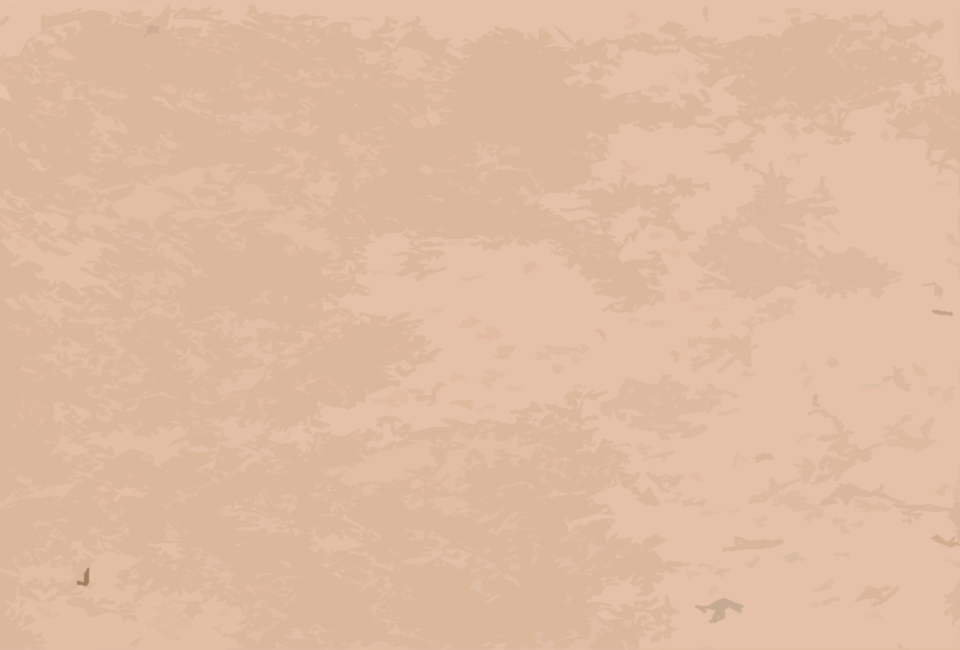 DIE LEITUNG DER KIRCHE
Reformation
2017
---------------------
:
Wortverkundigung und Gebet sind die Haupt-aufgaben von Kirchen-und Gemeindeleitern!
-----------
These 39
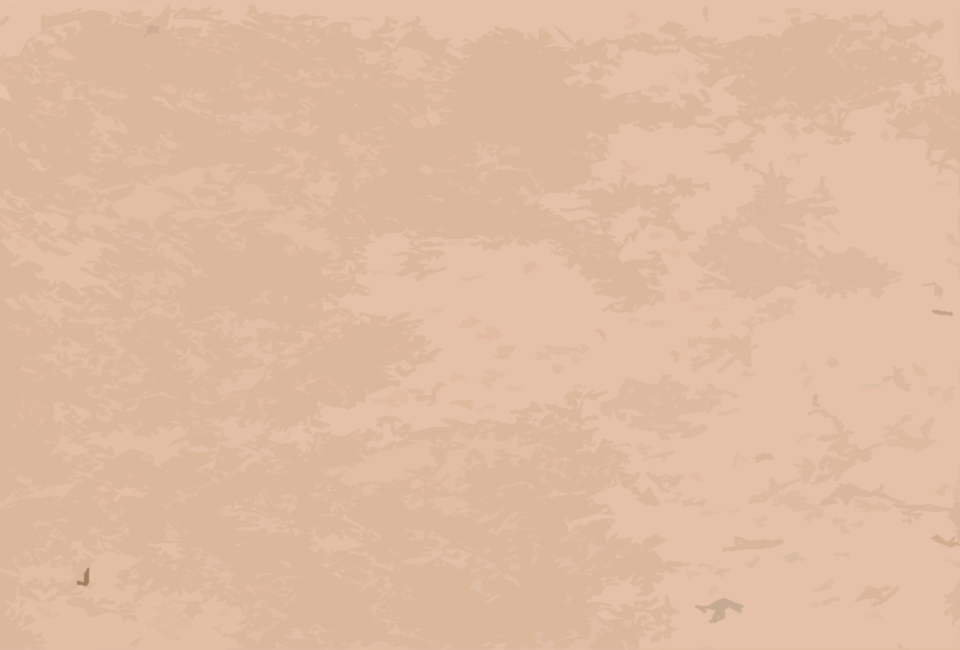 DIE LEITUNG DER KIRCHE
Reformation
2017
---------------------
Weil Jesus das Haupt der Kirche ist konnen nur hingegebene Jesusnach-folger die Kirche leiten!
-----------
:
These 38
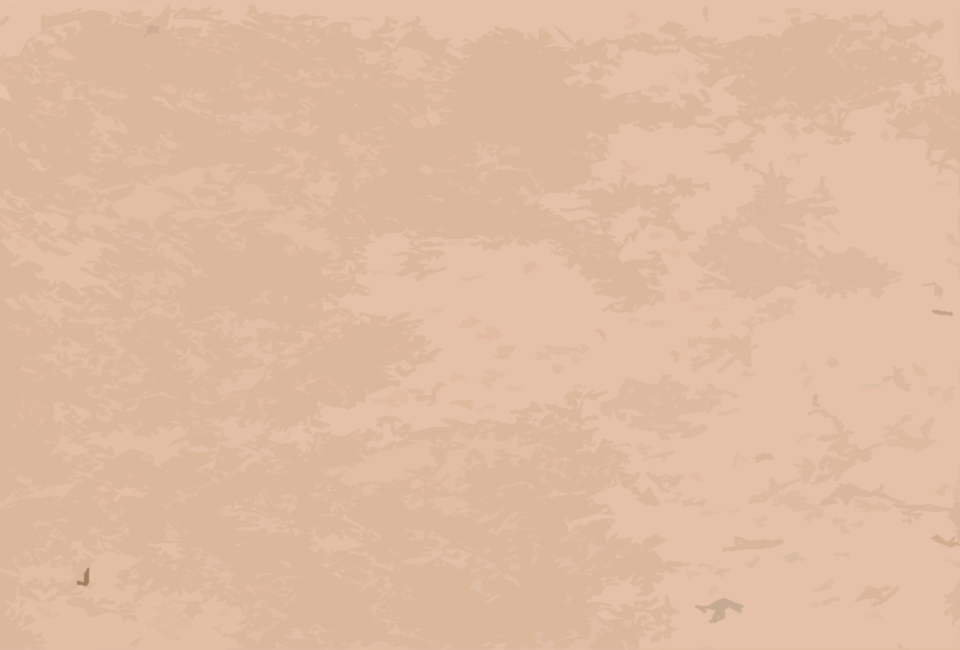 DIE LEITUNG DER KIRCHE
Reformation
2017
---------------------
-----------
Die Bibel kennt keine Unterscheidung zwischen Klerus und Laien!
These 37
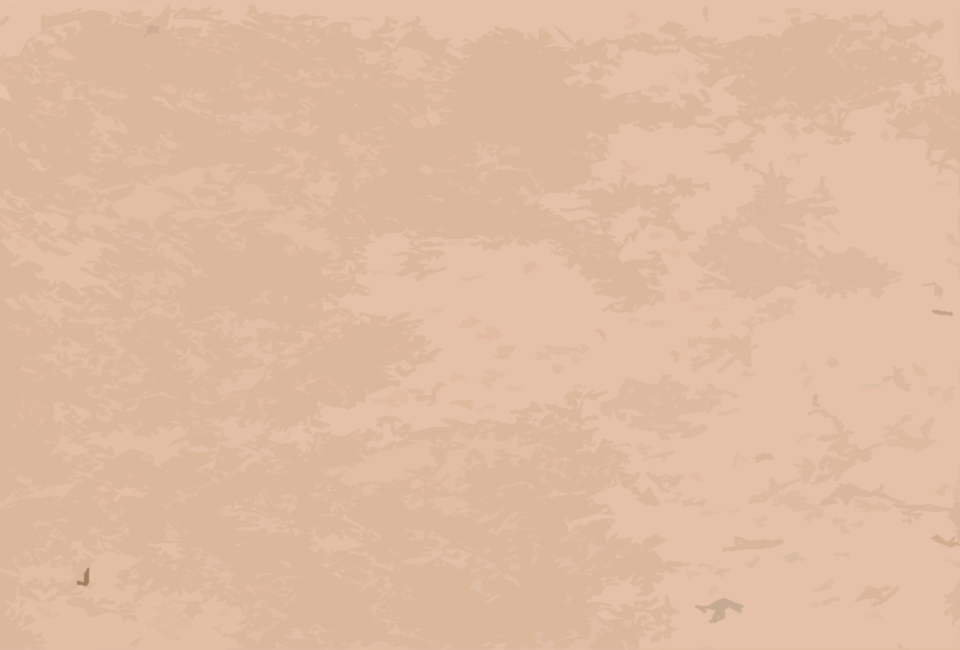 DIE LEITUNG DER KIRCHE
Reformation
2017
---------------------
Kirche braucht starke Leiter und Vorbilder, um gesund wachsen zu konnen!
-----------
These 36
:
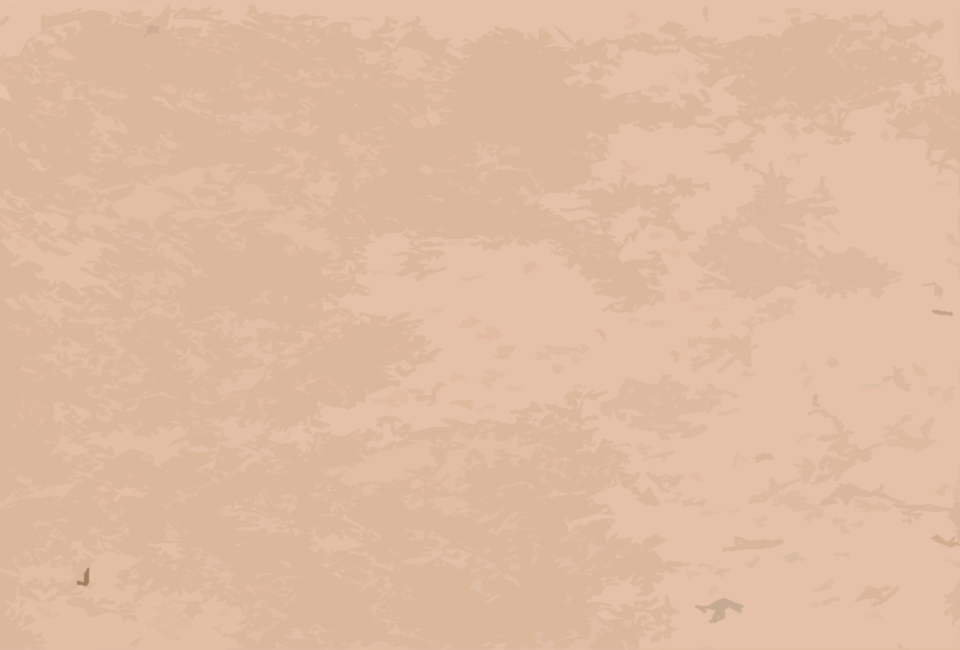 DER AUFTRAG DER KIRCHE
Reformation
2017
---------------------
Die Kirche hat den Auftrag, Israel zu segnen!
-----------
These 35
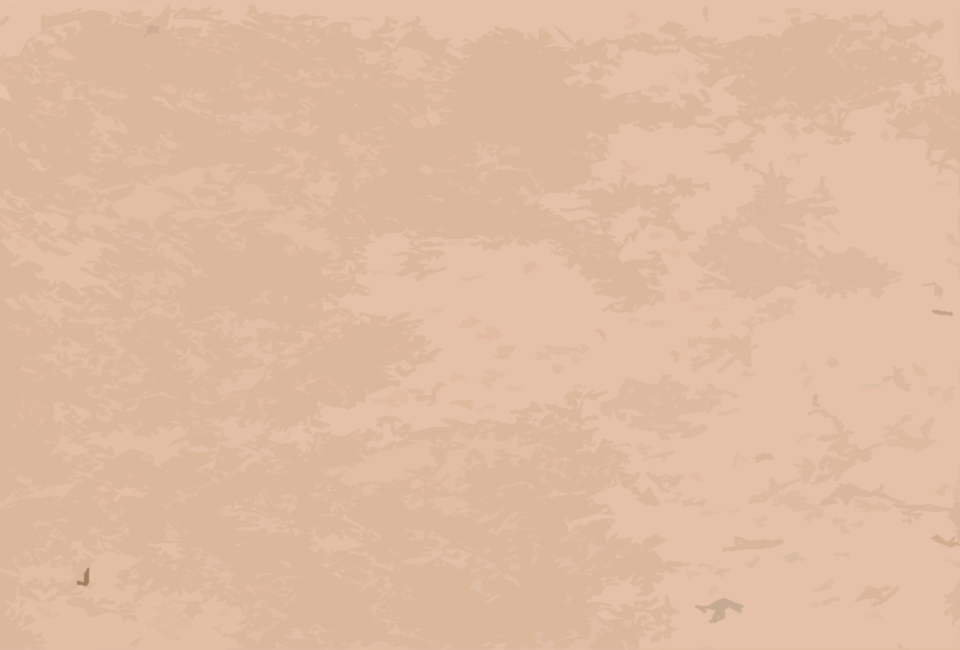 DER AUFTRAG DER KIRCHE
Reformation
2017
---------------------
Wo Kirche keine bleibende Frucht bringt muss sie erneuert werden!
-----------
These 34
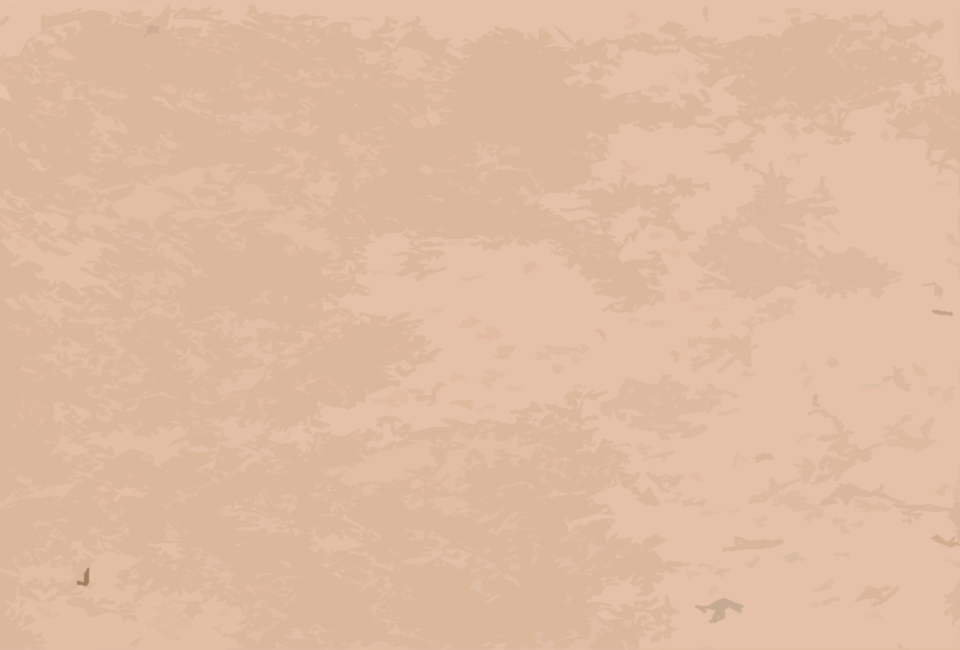 DER AUFTRAG DER KIRCHE
Reformation
2017
---------------------
Gruppen und Gemeinden haben den Auftrag, neue Gruppen und Gemeinden hervorzubringen!
-----------
These 33
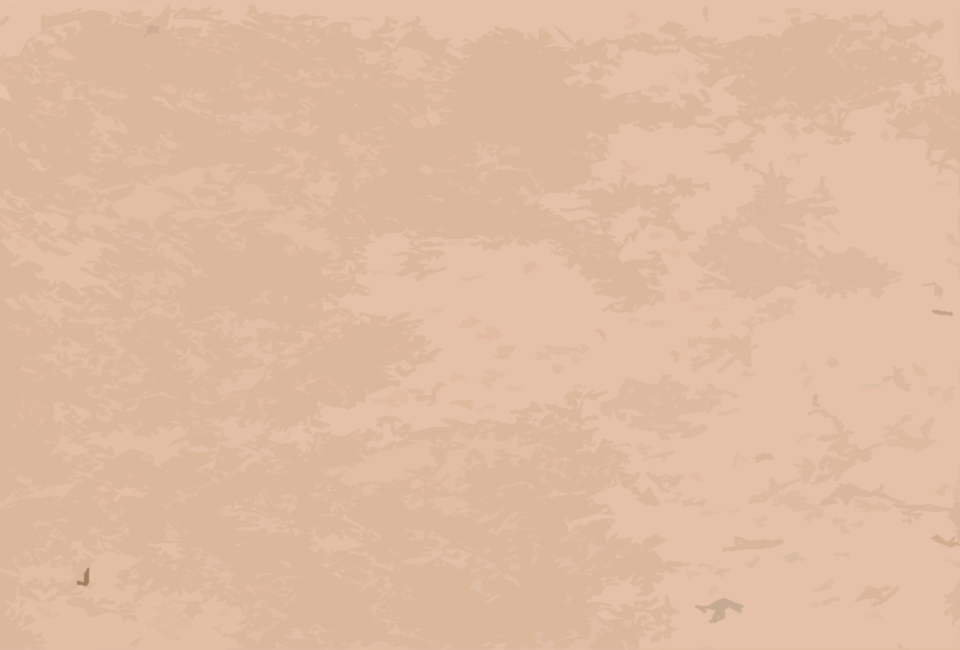 DER AUFTRAG DER KIRCHE
Reformation
2017
---------------------
Die Kirche hat den Auftrag, sich fur verfolgte und bedrangte Christen einzusetzen!
-----------
:
These 32
:
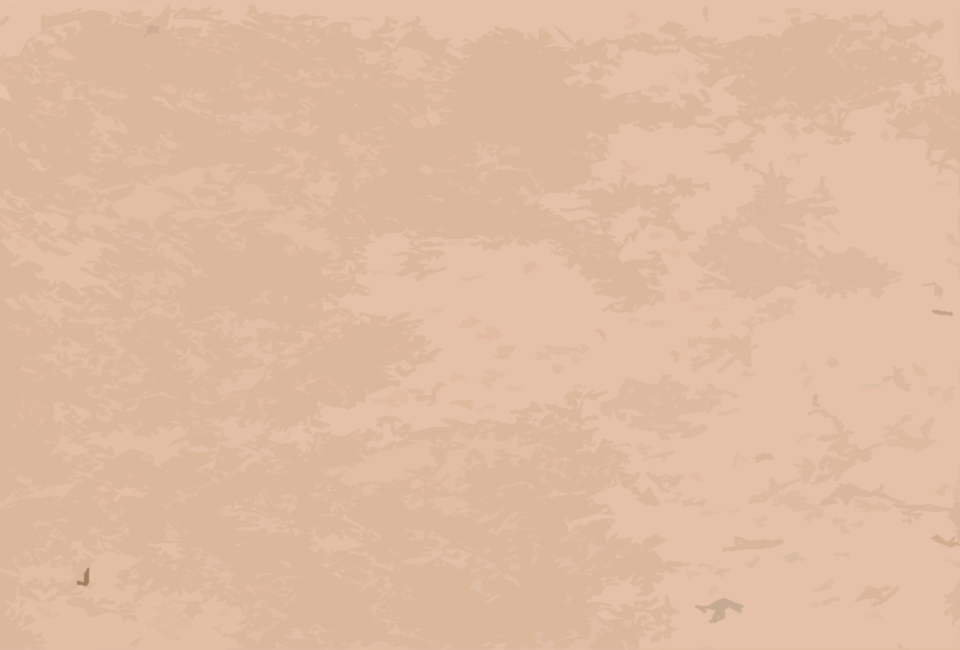 DER AUFTRAG DER KIRCHE
Reformation
2017
---------------------
Die Kirche hat den Auftrag, Menschen in Not praktisch zu helfen!
-----------
These 31
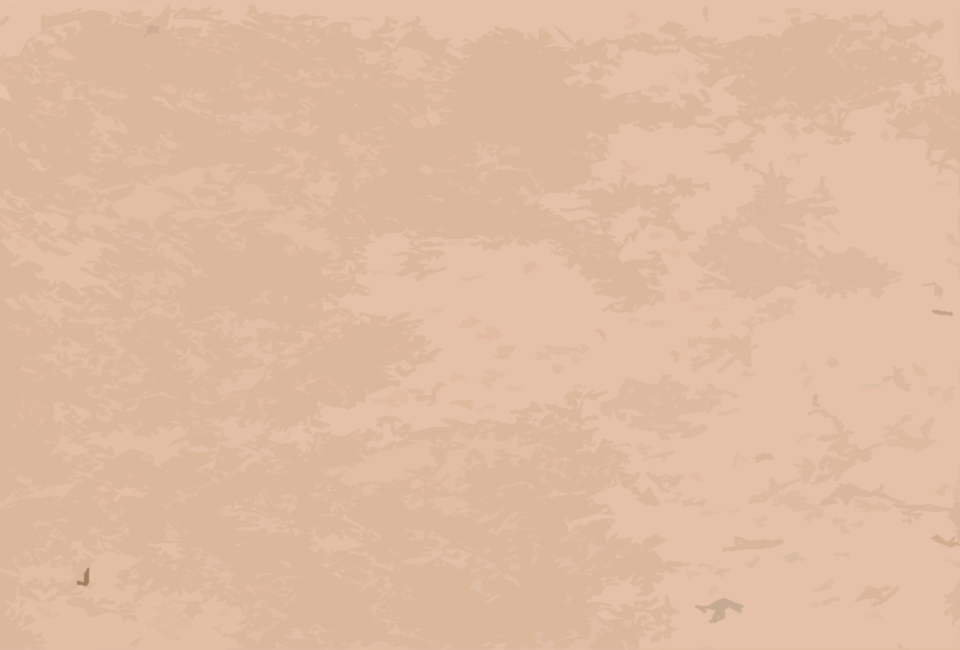 DER AUFTRAG DER KIRCHE
Reformation
2017
---------------------
Die Kirche hat den Auftrag, die Werke des Teufels zu zerstoren!
-----------
These 30
:
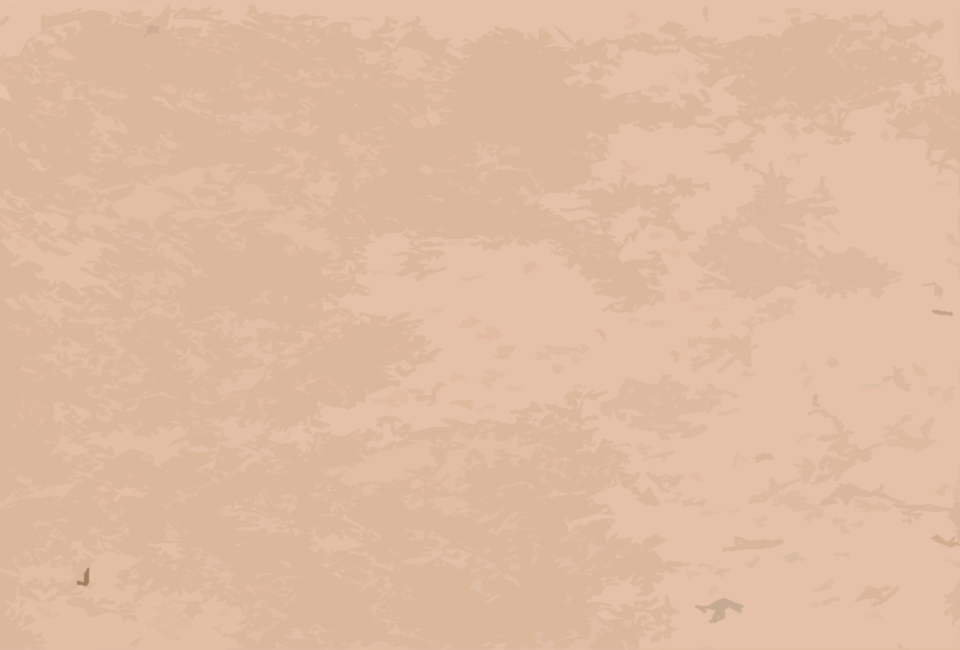 DER AUFTRAG DER KIRCHE
Reformation
2017
---------------------
Die Kirche hat den Auftrag, geistliche Selbstversorger hervorzubringen!
-----------
These 29
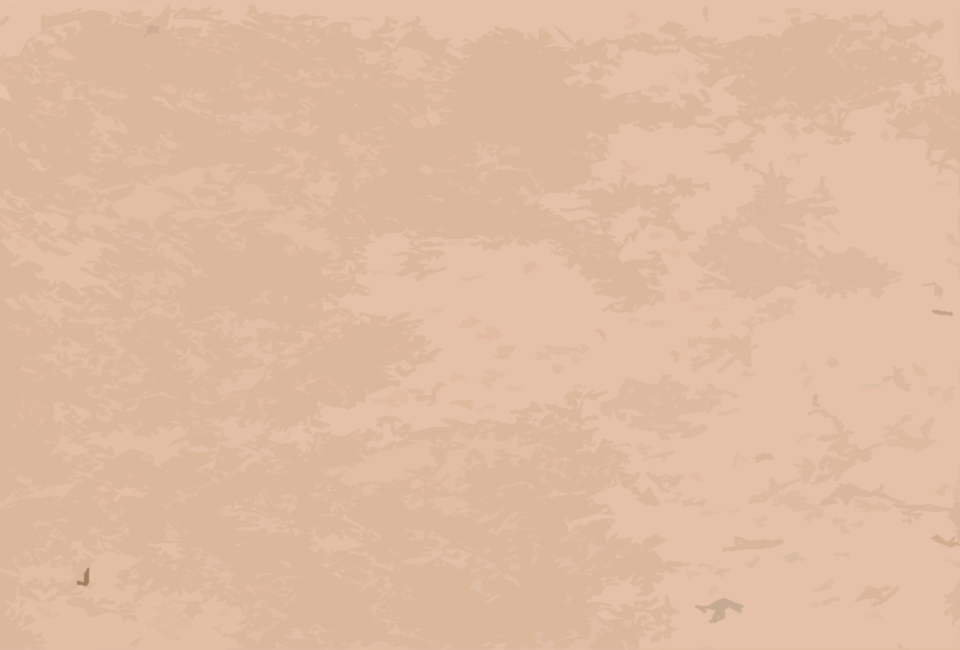 DER AUFTRAG DER KIRCHE
Reformation
2017
---------------------
Die Kirche darf Menschen nicht an Menschen oder Organisationen sondern nur an Jesus binden!
-----------
These 28
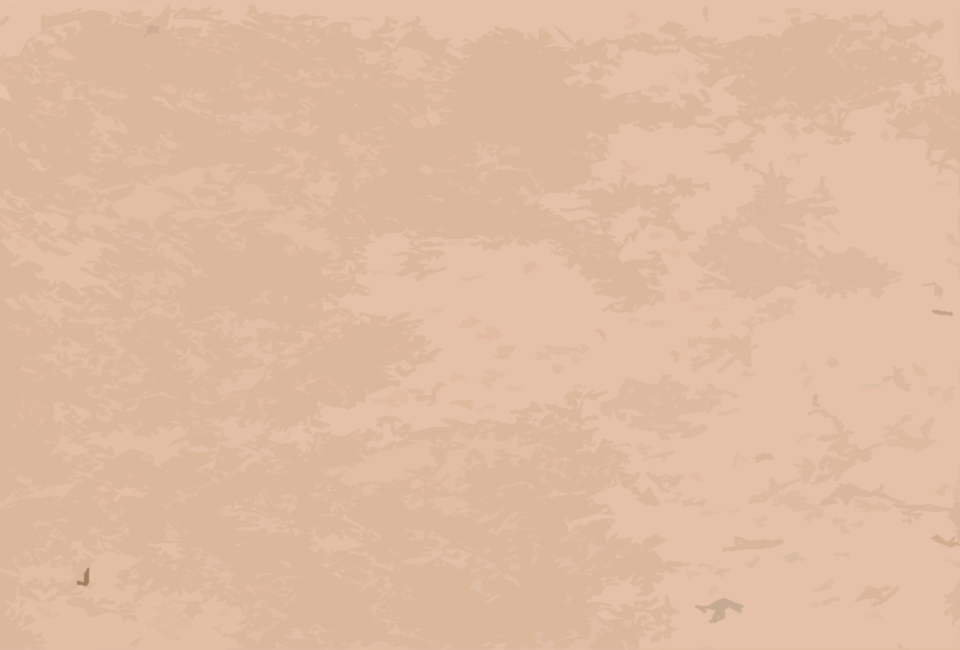 DER AUFTRAG DER KIRCHE
Reformation
2017
---------------------
Der zentrale Auftrag der Kirche ist, Menschen zu Jungern zu machen!
-----------
These 27
:
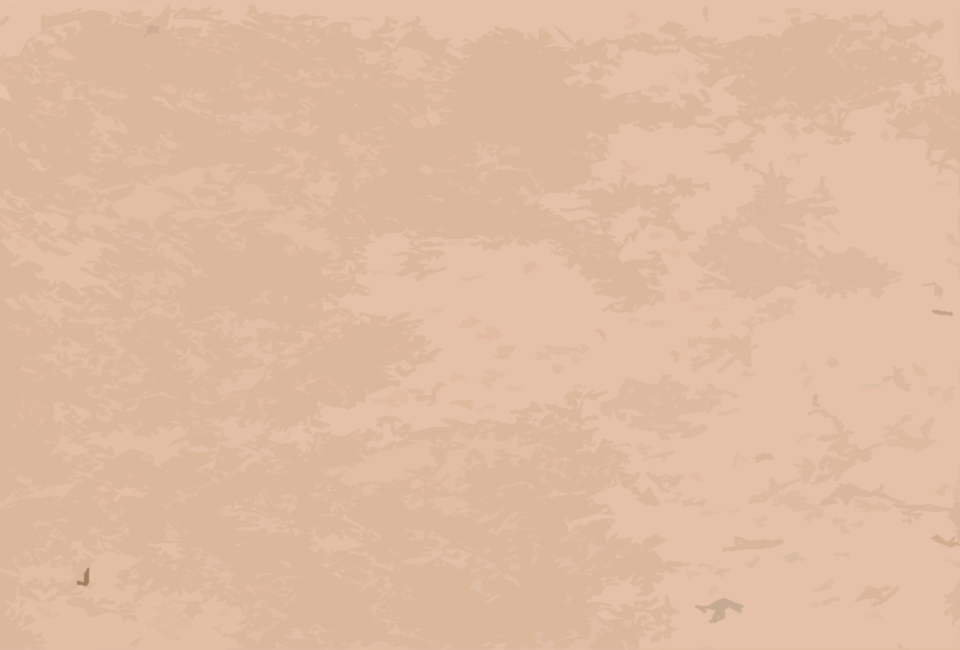 DER AUFTRAG DER KIRCHE
Reformation
2017
---------------------
Liebe zu Gott zu wecken muss das Ziel allen kirchlichen Handelns sein!
-----------
These 26
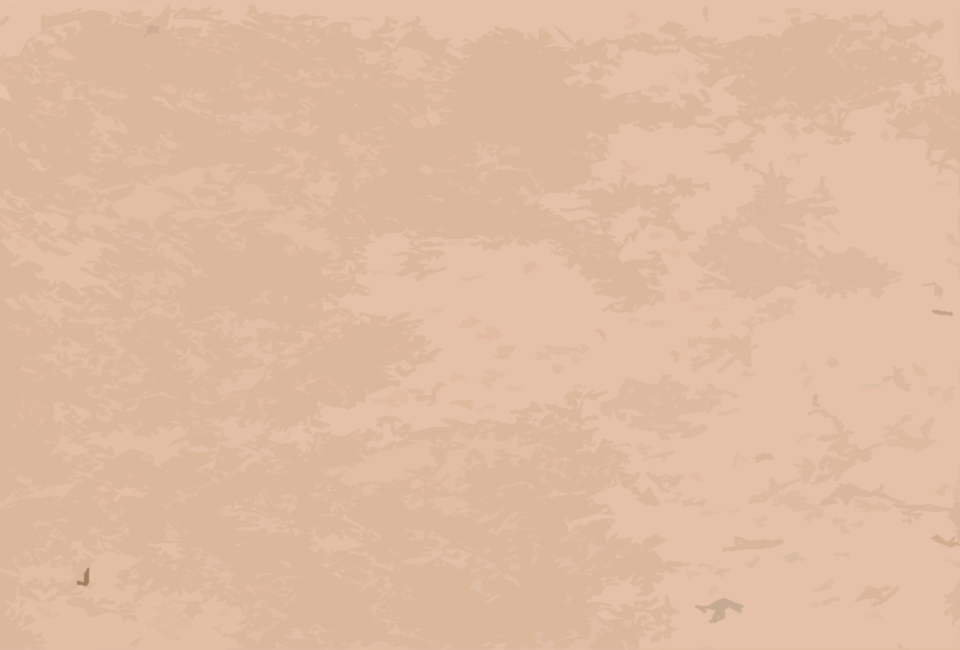 DIE BOTSCHAFT DER KIRCHE
Reformation
2017
---------------------
Die Botschaft der Kirche dreht sich um das Reich Gottes und nicht um Politik!
-----------
These 25
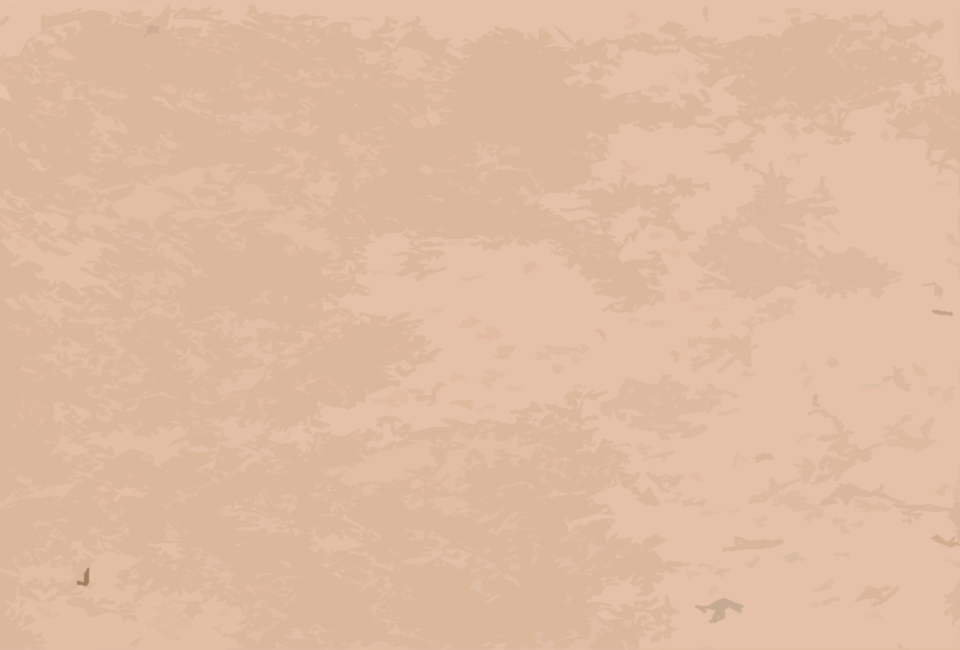 DIE BOTSCHAFT DER KIRCHE
Reformation
2017
---------------------
Die Kirche darf nicht verschweigen, dass es eine ewige Verlorenheit gibt!
-----------
These 24
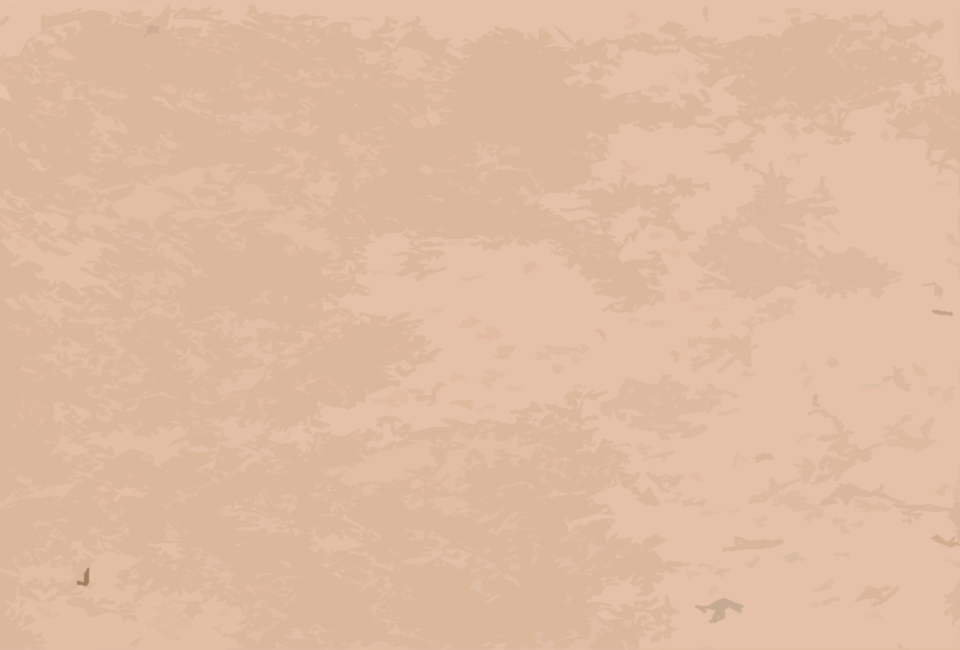 DIE BOTSCHAFT DER KIRCHE
Reformation
2017
---------------------
Die Kirche hat den Auftrag, das Gericht fur alle Menschen anzukundigen!
-----------
These 23
:
:
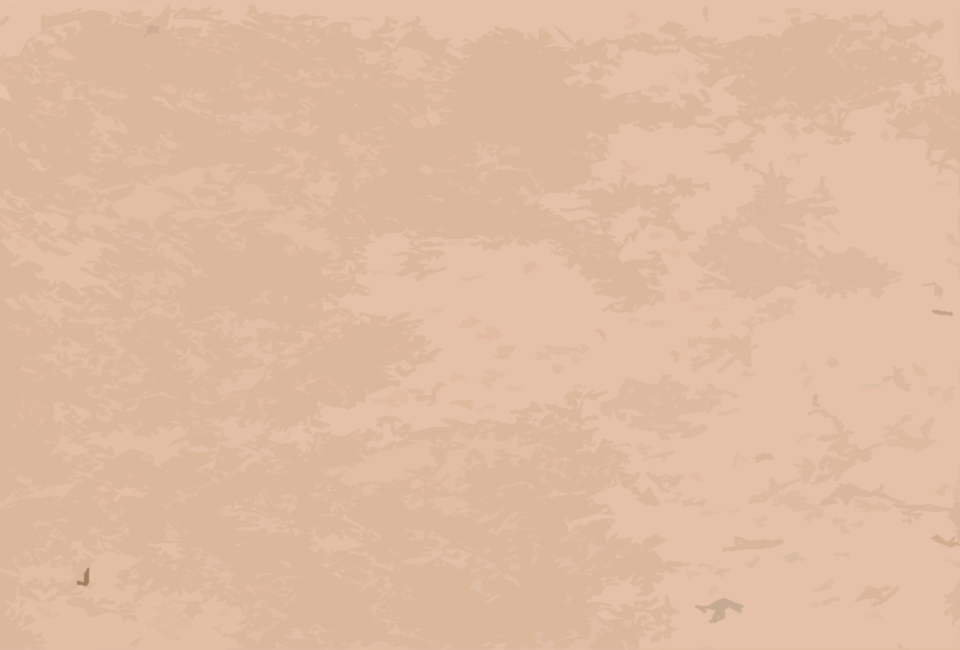 DIE BOTSCHAFT DER KIRCHE
Reformation
2017
---------------------
Die Kirche darf nicht Gnade predigen ohne auch zur Busse zu rufen!
-----------
These 22